Thin Film Tool Package Training (TPT) course at DTU Nanolab1st partApril 2020
Thin film TPT course - Learning goals
Learning goals:


Be aware of relevant material properties for thin films made in the cleanroom

Understand the importance of correct process pressure (for vacuum processes)

Understand different thin film techniques (growth and deposition)

Compare and be able to select appropriate thin film technique 



The slides from the course can be found in LabAdviser:

http://labadviser.nanolab.dtu.dk/index.php/LabAdviser/Courses/TPT_Thin_Film

(look in the bottom of the page)
[Speaker Notes: Learning goals:
A list of what we expect you to learn from this course]
Thin film TPT course - Course schedule
Plan for the 1st part of the course (today’s plan):

Lecture (2 hours): 

An introduction to thin films

Material properties

Overview of different thin film techniques at DTU Nanolab - 1st part:

Thermal oxidation

Electroplating
[Speaker Notes: Learning goals:
A list of what we expect you to learn from this course]
Thin film TPT course - Course schedule
Plan for the 2nd part of the course:

Lecture (3 hours): 

Vacuum basics

Overview of different thin film techniques at DTU Nanolab - 2nd part:

PVD (Physical Vapour Deposition): 
E-beam evaporation
Thermal evaporation
Sputtering

CVD (Chemical Vapour Deposition):  
LPCVD
PECVD

ALD (Atomic Layer Deposition)

Before you use an equipment:

Contact training@nanolab.dtu.dk for individual training sessions for each thin film equipment (usually 1-2 sessions for each piece of equipment)

Receive user competences in LabManager
[Speaker Notes: Learning goals:
A list of what we expect you to learn from this course]
Introduction - Thin Film responsible persons
Process responsible persons
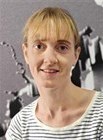 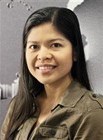 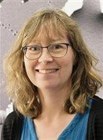 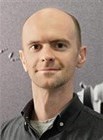 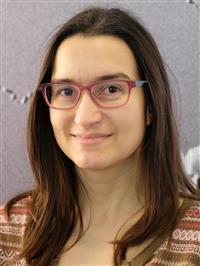 Pernille Larsen
pevo@dtu.dk
(Furnaces, ALD)
Patama Pholprasit
paphol@dtu.dk
(PVD, furnaces)
Evgeniy Shkondin 
eves@dtu.dk
(PVD, ALD)
Berit Herstrøm
bghe@dtu.dk
(PECVD)
Rebecca Ettlinger 
reet@dtu.dk
(PVD)
Maintenance responsible persons
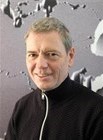 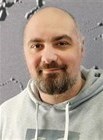 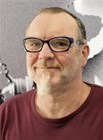 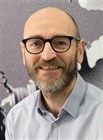 Peter Windmann
pewin@dtu.dk
(PECVD, ALD)
Henrik Nielsen
hn@dtu.dk
(PVD)
Roy Cork
rc@dtu.dk
(PECVD, furnaces)
Darmin Catak
darcat@dtu.dk
(Furnaces)
Contact emails:
Thin film group: thinfilm@nanolab.dtu.dk
Training: training@nanolab.dtu.dk
Thin film TPT course – 1st part
Introduction to thin films

Before you start – Material properties to consider

Overview of techniques

Equipment overview in LabAdviser

Thin film techniques – 1st part

Thermal oxidation

Electroplating
[Speaker Notes: SEM course contents]
Thin film TPT course – 1st part
Introduction to thin films

Before you start – Material properties to consider

Overview of techniques

Equipment overview in LabAdviser

Thin film techniques – 1st part

Thermal oxidation

Electroplating
[Speaker Notes: SEM course contents]
Introduction - Thin film applications
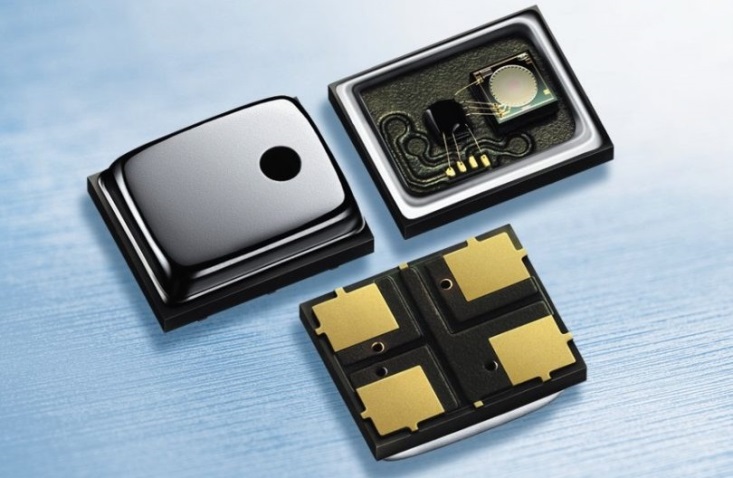 Thin films play an important role in almost every micro- and nanostructure
Thin film functions:
Complex structures
Micro-Electro Mechanical systems (MEMS, for example microphones and gyroscopes)
Optical
Transparent conductive windows for solar cells
Waveguides
Electrical
Thin film transistors
Piezoelectric layers
Metallic contacts
Magnetic
Chemical
Dopant sources
Adhesion and surface bonding
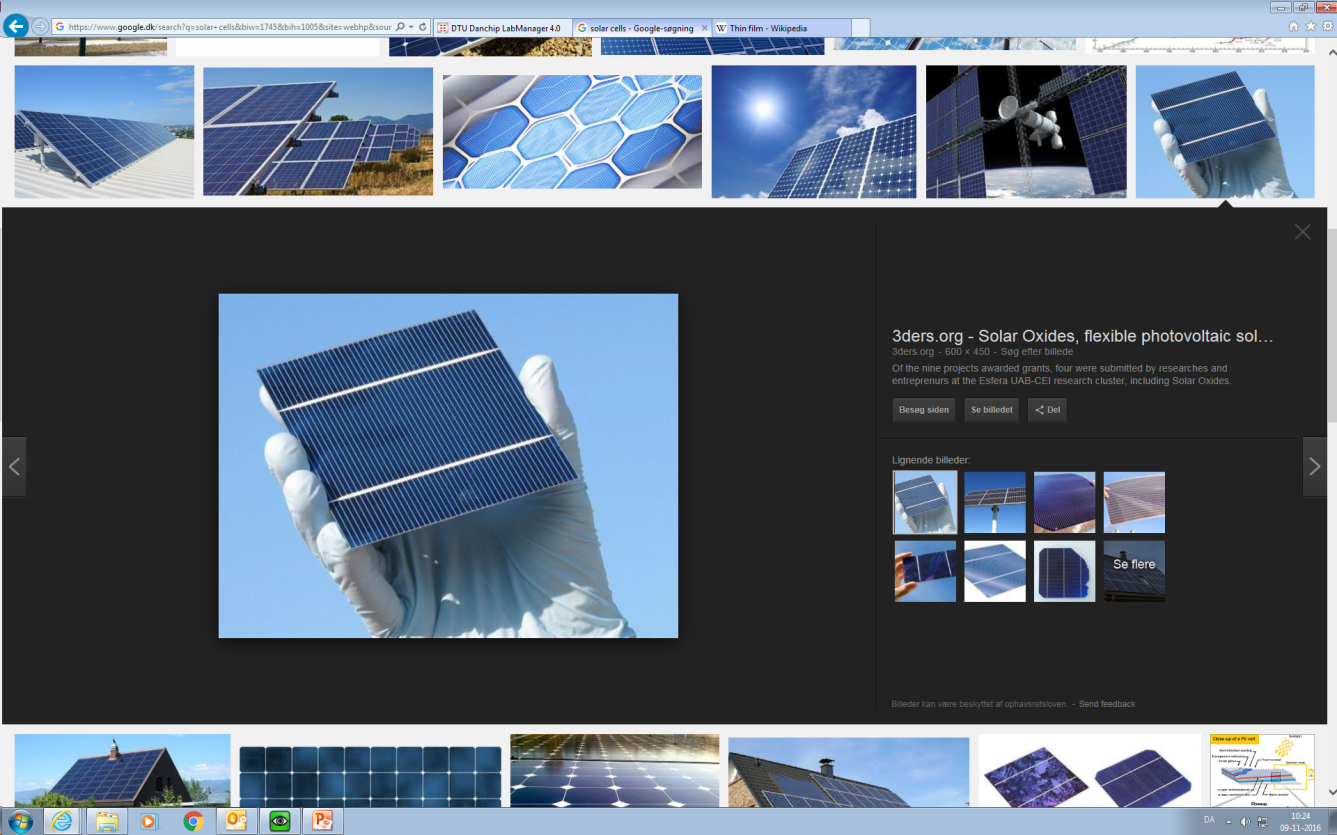 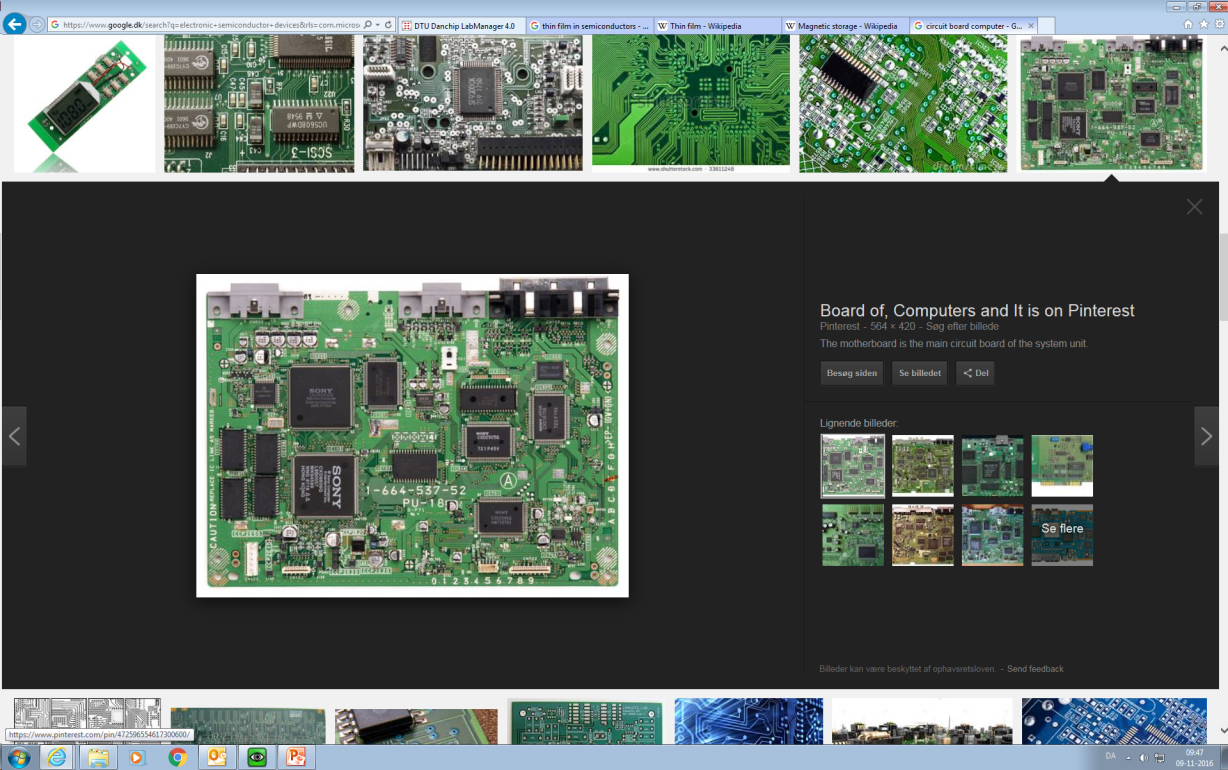 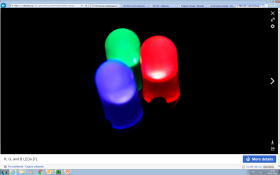 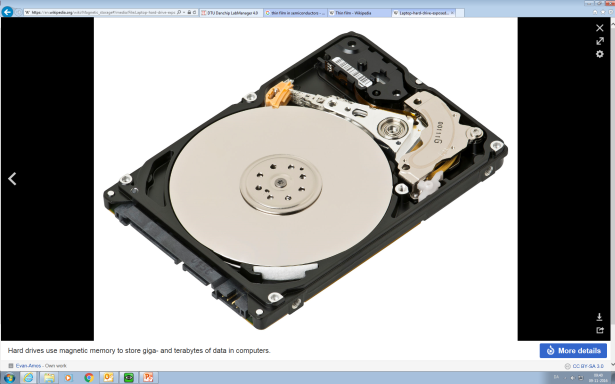 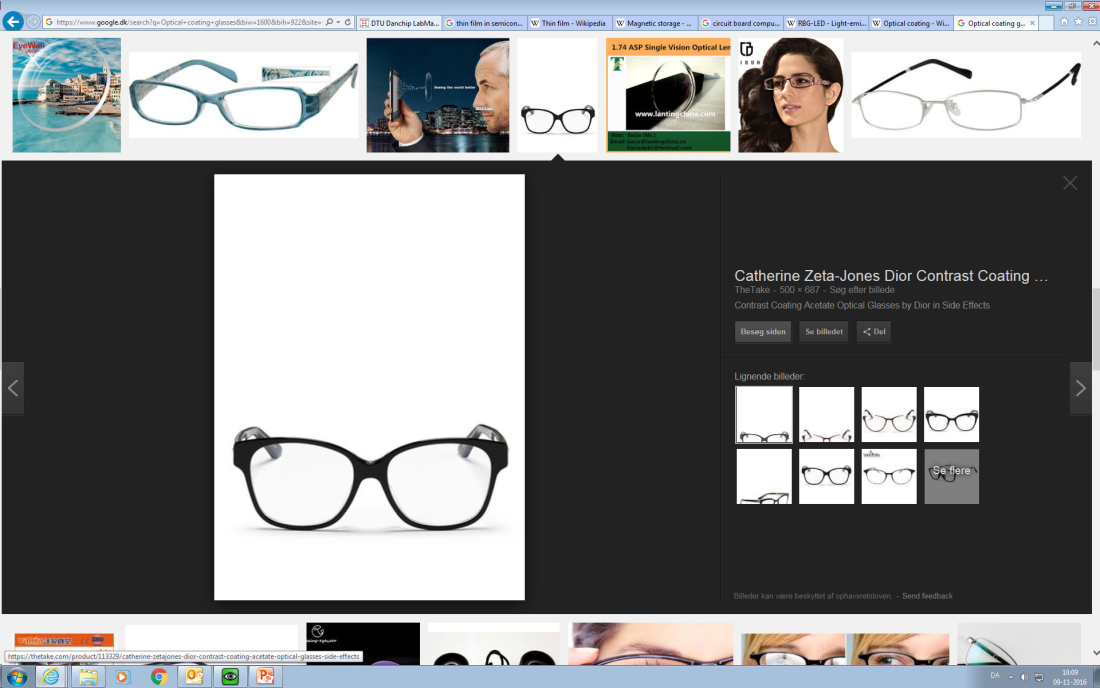 [Speaker Notes: Hvad er en MOS?
Måske deles op i to slides]
Introduction – What is a ”thin film”?
Atomic separation on a substrate – not yet a thin film
Substrate
Silicon wafer
Other semiconductors (III-V, II-VI, etc.)
Others: Metals, glass, polymer, ceramics, …
Å to nm
Thin film: Nanometer (monolayer) to several micrometers
nm to μm
“thin film”
Special for thin films:
High surface/volume ratio
Physical properties may be different from bulk
Electrical properties, stress, density…
Once a film is above a critical thickness, 
it behaves essentially as a bulk material
Hundreds of atomic layers
Bulk material
[Speaker Notes: What is a thin film and how thin can the film be so that we consider as a thin film ?

The top image showing atoming separation on a substrate and the thickness can be from A to a few nanometers so this’s too thin too be a thin film.

And when there is more material on the substrate then it will start to form a film. So a thin film can be from a monolayer to several microns or until approaching bulk material properties. Thin films have a very high surface to volume ratio.
What is so special about thin films? They can have some properties that different from bulk. 

Once a film is above a critical thickness, it behaves essentially as a bulk material
Depending on the property, however, this critical thickness ranges from 100 Angstroms (e.g. electronic bandstructure) to
several microns (e.g. internal stress)

Bulk(a thick layer of film) : the material properties will be the same as bulk properties. 

Because thin films are so thin and it’s not easy to handle and that the reason we need to put them on a substrate. Most often, we will put them on a silicon wafer and that’s because it’s cheap, easy to handle and the best understood material.  We can also put them on something else such as III-V material (InP, InAS, GeP, GeAs…) can also put them on metals, glass, polymer or ceramics.]
Introduction – Thin film formation. Three principal modes of growth
1
2
3
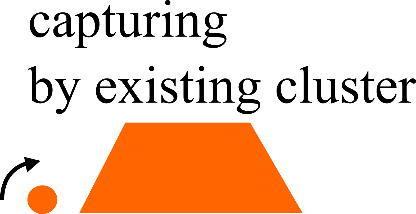 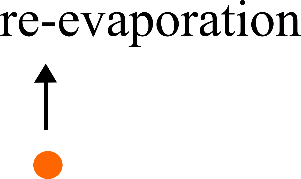 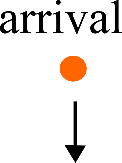 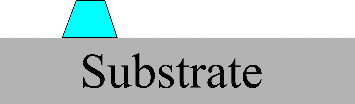 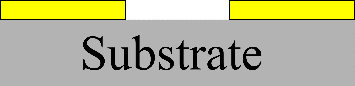 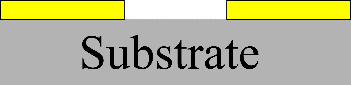 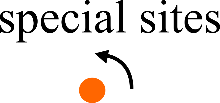 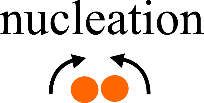 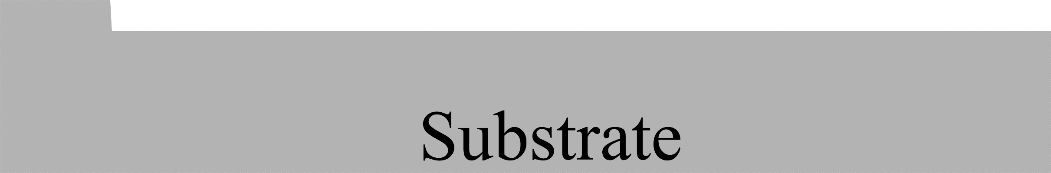 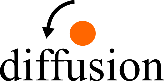 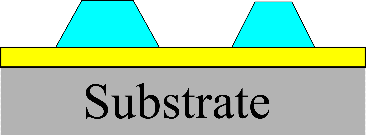 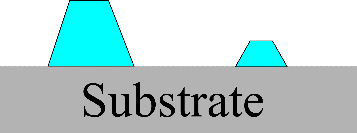 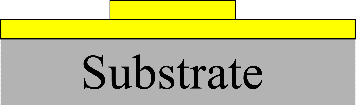 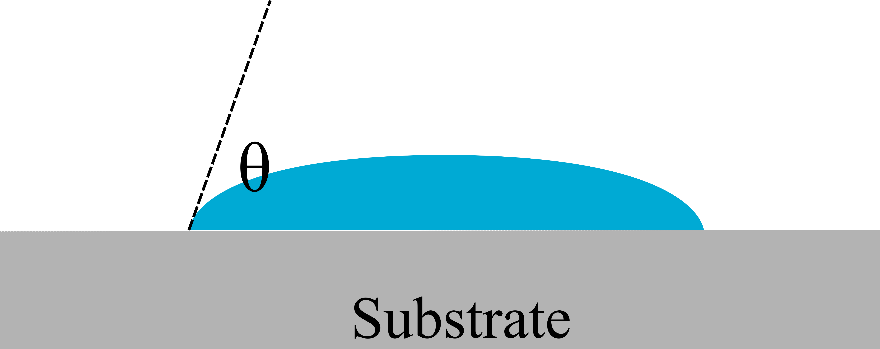 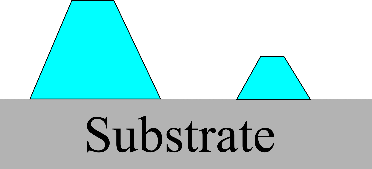 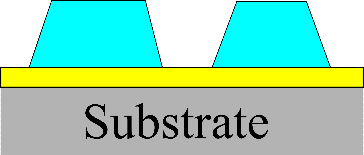 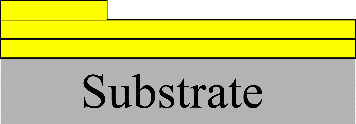 1
Layer-by-layer, or Frank-van der Merve. The interaction between atoms or molecules is smaller than their bonding to the substrate.
2
Island, or Vollmer- Weber. Film atoms are more strongly bound to each other than to the substrate.
If θ=0      Layer-by-layer formation
If θ>0      Island growth
Layer-plus-island, or Stranski-Krastanov. Represents the intermediate case.
3
Thin film TPT course – 1st part
Introduction to thin films

Before you start – Material properties to consider

Overview of techniques

Equipment overview in LabAdviser

Thin film techniques – 1st part

Thermal oxidation

Electroplating
[Speaker Notes: SEM course contents]
Material properties
Material properties that will be explained in the course:

Step coverage

Crystal structure

Film stress

Electrical properties

Composition
Material properties – Step coverage
Step coverage:What you need depends on subsequent application/processing
Si
Line-of-sight deposition on a structured mask:
Mask (resist)
Deposited material
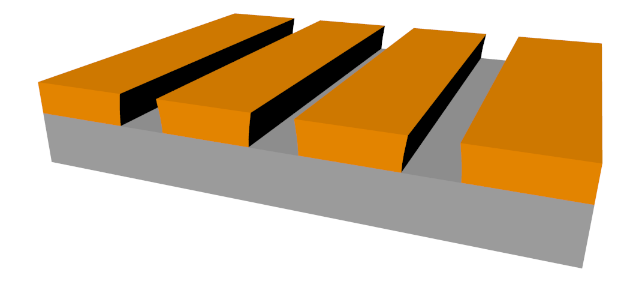 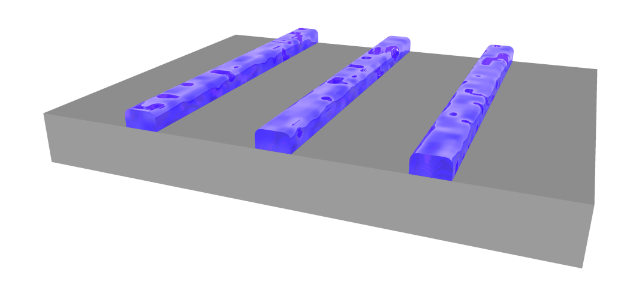 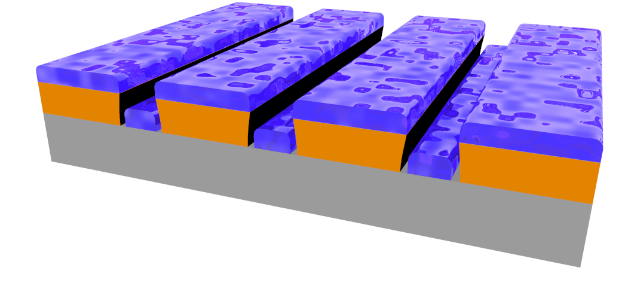 No step coverage may be wanted to allow mask dissolution (lift-off)
Conformal deposition on etched structures:
Some methods are better than others for uniform step coverage
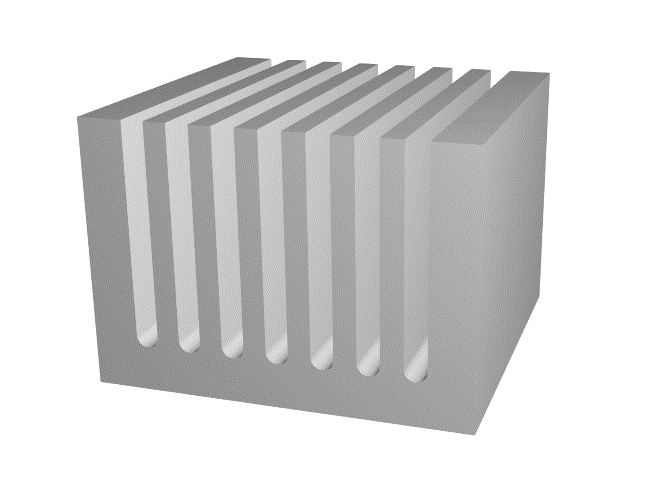 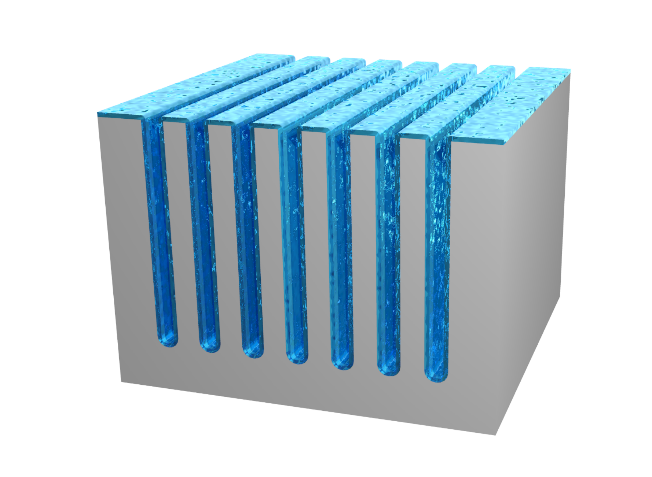 Good step coverage may be desired on deeply etched structures
Material properties – Step coverage
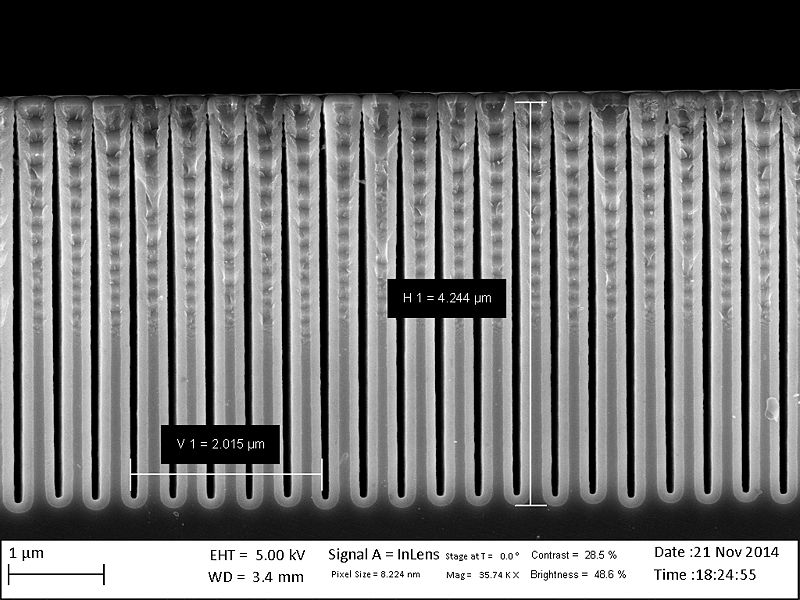 Ti/Au film
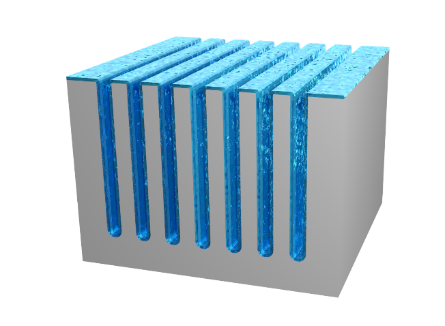 Aspect ratio:
Depth to width relationship of holes or trenches
Ti/Au film
Depth
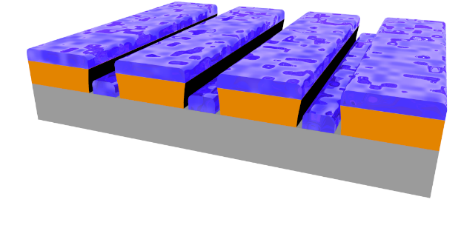 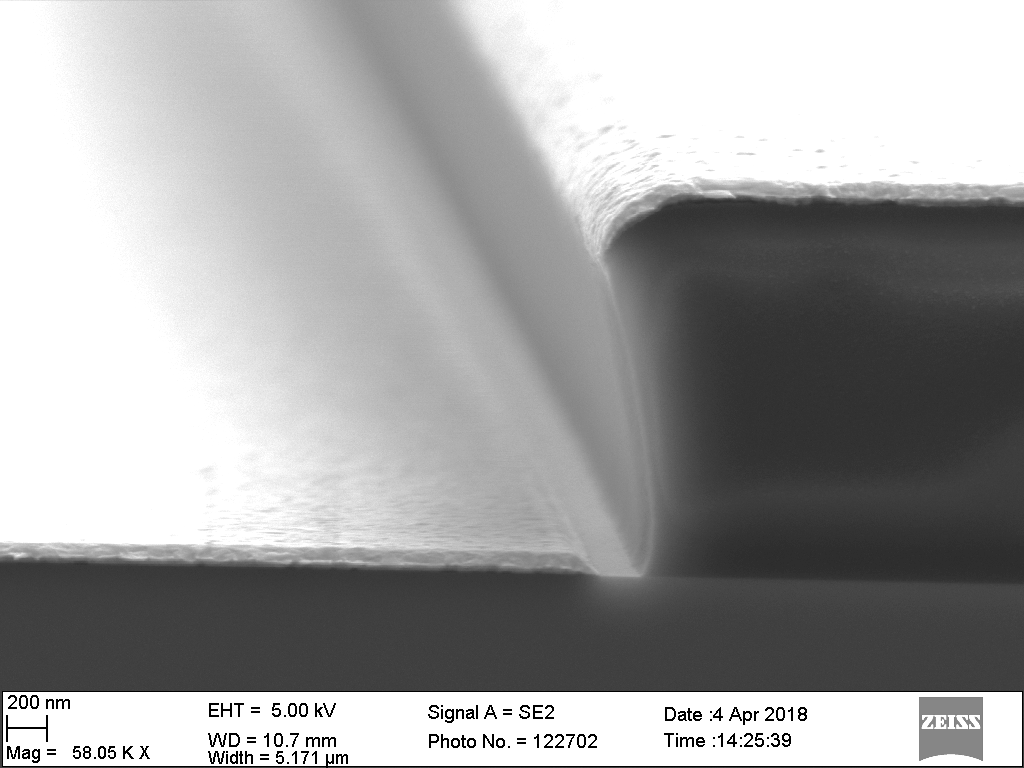 Ti/Au film
Width
resist
Cross section of high aspect ratio Si trenches covered with Al2O3 by 
atomic layer deposition (ALD). 

Good step coverage – conformal deposition.
Cross section of Si wafer with resist pattern + Ti/Au thin film deposited by e-beam evaporation (PVD).

No side-wall deposition (line-of-sight).
Solvent removes resist and leaves part of the Si wafer bare.
200 nm
Si-wafer
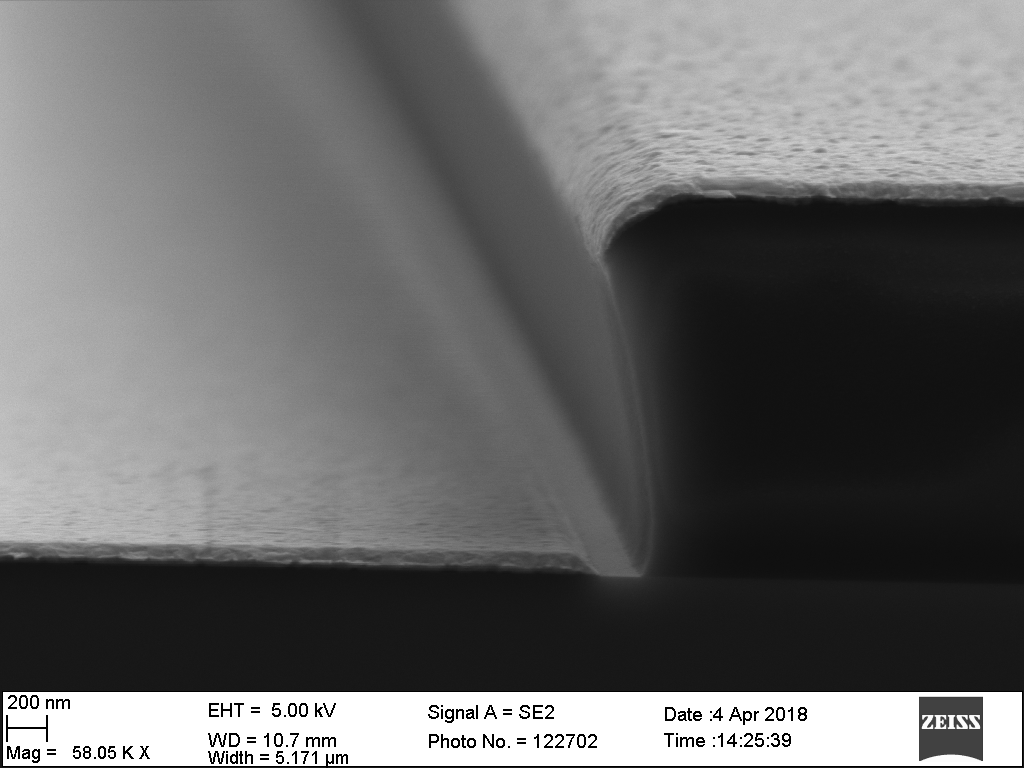 [Speaker Notes: Tydeliggør at kan være behov for at have en coating der dækker hele overfladen: både horisontal, veritical + hjørner
Men også kan være behov for ikke at dække sidevægge, fx ved lift-off
Evt. flere og bedre eksempler.]
Material properties – Crystal structure
Possible crystal structures:

Monocrystalline/single crystalline (e.g. Si wafers)
	Continuous and unbroken crystal lattice, no grain boundaries

Poly-crystalline
	Consists of multiple small crystals

Amorphous
   	Non-crystalline lattice, the atoms form a continuous random network
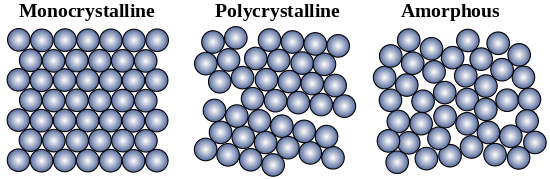 Be aware:

You may get a mix of crystal structures

Structure affected by deposition method and parameters

Post process, e.g. annealing can change the crystal structures
https://en.wikipedia.org/wiki/Amorphous_silicon
Material properties – Film stress σ
Substrate with no film
Substrate with compressive stressed film
(film wants to expand)
Substrate with tensile stressed film
(film wants to shrink)
Possible effects of stress
Bending samples (cantilever, membranes …)
Film cracking
Film delamination
Void formation
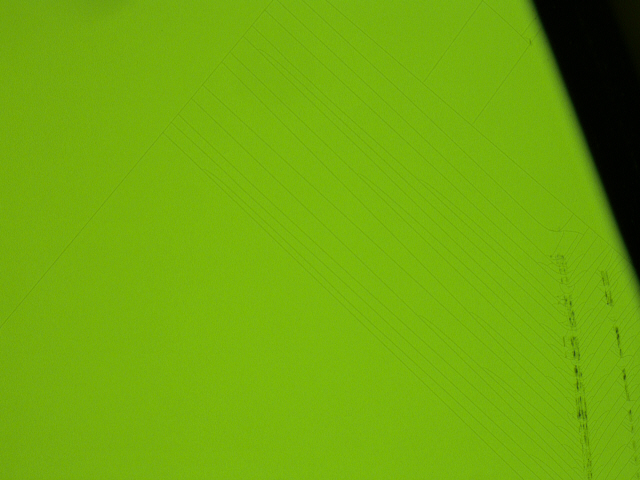 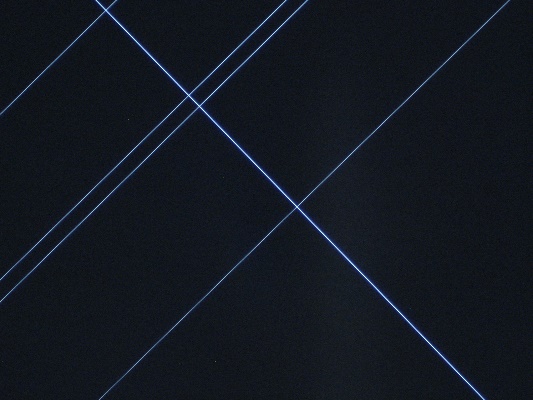 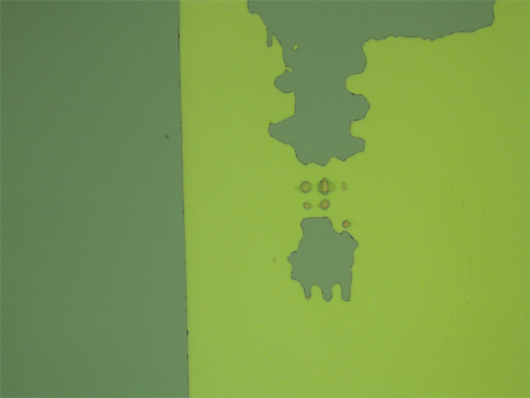 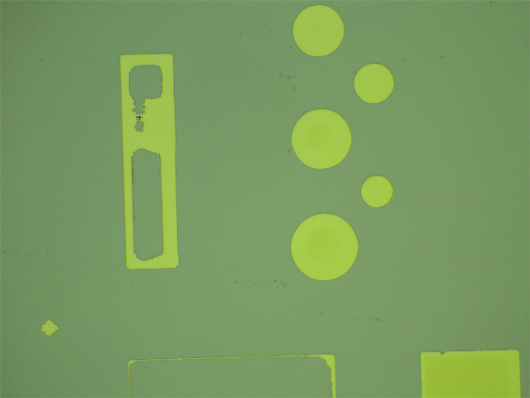 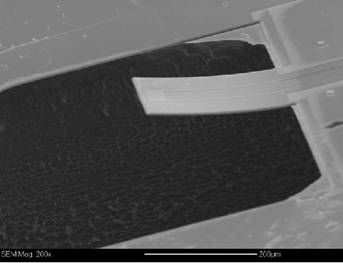 Stressed cantilever 

http://www.ece.eng.wayne.edu/~yxu/doc/researches/nanomechanical%20biochemical%20sensor.htm
Delamination of Ni films
Cracks on thick Si3N4 film by LPCVD
[Speaker Notes: Film stress:
Most films have a level of residual stress. This can be due to several reasons. It can be due to intrinsic stress like stress that evolves during film growth, for example if the surface mobility has been low during deposition then atoms can be pinned by other atoms giving intrinsic stress.  It can also be caused by lattice mismatch between epitaxial layers. It can also be caused by extrinsic stress which is stress that is imposed by external factors such as temperature changes or if pressure is applied to a chip during packaging for example.

The effect of the stress is that it can bend that sample. The stress can be either compressive or tensile. A compressive film wants to expand and will make the sample convex. A tensile film wants to shrink and will make the sample concave. The result of a very stressful film can be bending of the sample which can be a problem of cantilevers and membranes, it can be film cracking, delamination of the film and void formation among other things.]
Material properties – Electrical properties
Doping
Impurities provide free electrons (n-type) or ”holes” (p-type) in semiconductors
Phosphorus for ”n” – doping and Boron for ”p” – doping.
Not easy to measure dopant concentration directly as it is usually very low (~1013 atoms/cm3)

Conductivity/resistivity (sheet resistance, metals and semiconductors)
Can vary across sample, thickness dependent
Depends on doping (intended/unintended)

Insulator quality: Measure breakdown voltage 
The maximum voltage that can be applied to an insulating material before it starts to conduct
Gate oxide breakdown, Navid Azizi
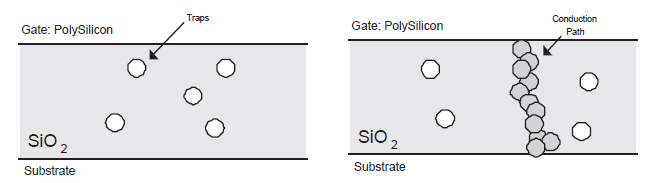 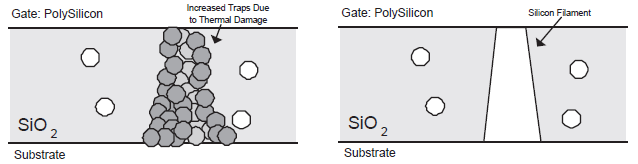 No bias
Increasing voltage
[Speaker Notes: Measuring e.g. a diode can tell you about short circuits, etc.

Isulator quality :
Any insulation material remains its insulating properties up to a certain limit (There is no ideal insulator). After this limit, it starts a leakage currents go beyond limit and there is a failure insulation.
Figure: the oxide initially is almost perfect with a few in-grown traps/defects. As apply voltage generate more traps, then some percolative paths will be formed and there will be some small conductive paths through the layer. And at the end the Silicon wil melt and the Oxygen is released.]
Material properties – Composition
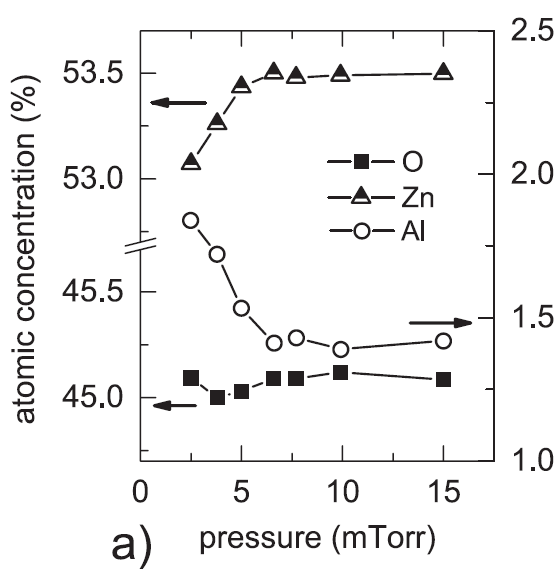 Some films have complex chemical composition
Indium Tin Oxide (ITO)
Al-doped Zinc Oxide (AZO)
Silicon nitride (SixNy vs Si3N4)

Stoichiometry (proportion of components in the film)
Affected by deposition parameters
Can vary across substrate/depth

Surface may oxidize after deposition

Contamination
Trace gases in vacuum systems (water, carbon compounds..)
Contamination of source material
e.g. many metals deposited in same chamber
Volatile substrates/coatings from previous users
Check cross-contamination information in LabManager!
Sputtered AZO:Al concentration (and resistivity) varies with pressure.

Crovetto et al 2016 J. Phys. D: Appl. Phys. 49 295101
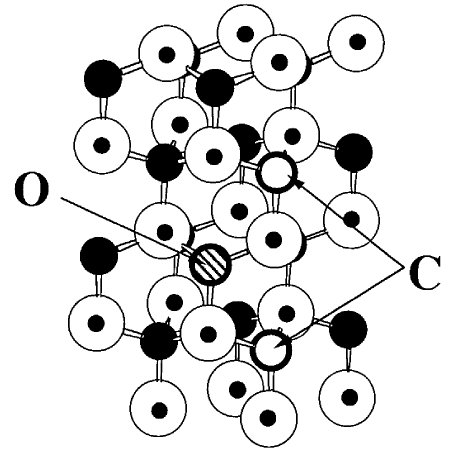 AlN with C and O incorporation

Yamamoto and Yoshida 1999, Physica B 273-274, 113-115
N

Al
[Speaker Notes: Composition may not always be as you expect
-an issue with oxides, nitrides, alloys.. Any non-elemental depositions!
-sometimes it matters to your application – sometimes not
-examples are the transparent conductive oxides ITO and AZO (indium tin oxide, Al-doped Zinc oxide) as well as silicon nitride
-FIGURE Conductivity of AZO affected by Al-content, affected by deposition pressure in sputtering. Al is the open circles, look at the axis on the right of the figure.
-you can also get inhomogeneity in the composition across the substrate width due to geometry of the deposition system, or in the depth of the film if there is change over time as the film grows. Both things may happen in sputtering, but can also occur with other techniques

Surfaces (e.g. Ti, Al) can oxidize after deposition – be aware for example if you are doing characterization by optical methods

You can also get oxygen and other things you don’t want in your film during deposition
-water likes to adhere to the walls of the deposition chamber (it is adsorbed to the surfaces) and is hard to remove completely  oxidation 
FIGURE example of O and C present in AlN lattice – this can change the material from n- to p-type. May or may not be intentional 
-in some systems like the sputter system, there are more than one metal source present at a time and we cannot promise that they do not contaminate each other a little bit – 
-there may also (rarely) be contamination due to previous users putting volatile substances in the system that they really should not do (can happen for instance if a resist was not properly baked)
For such things, check the cross-contamination sheets found in Labmanager to make sure there will not be a problem for your application]
Overview of techniques – Cross contamination
Information about:

What materials that are allowed in different tools 
When is allowed to bring samples from one tool to another
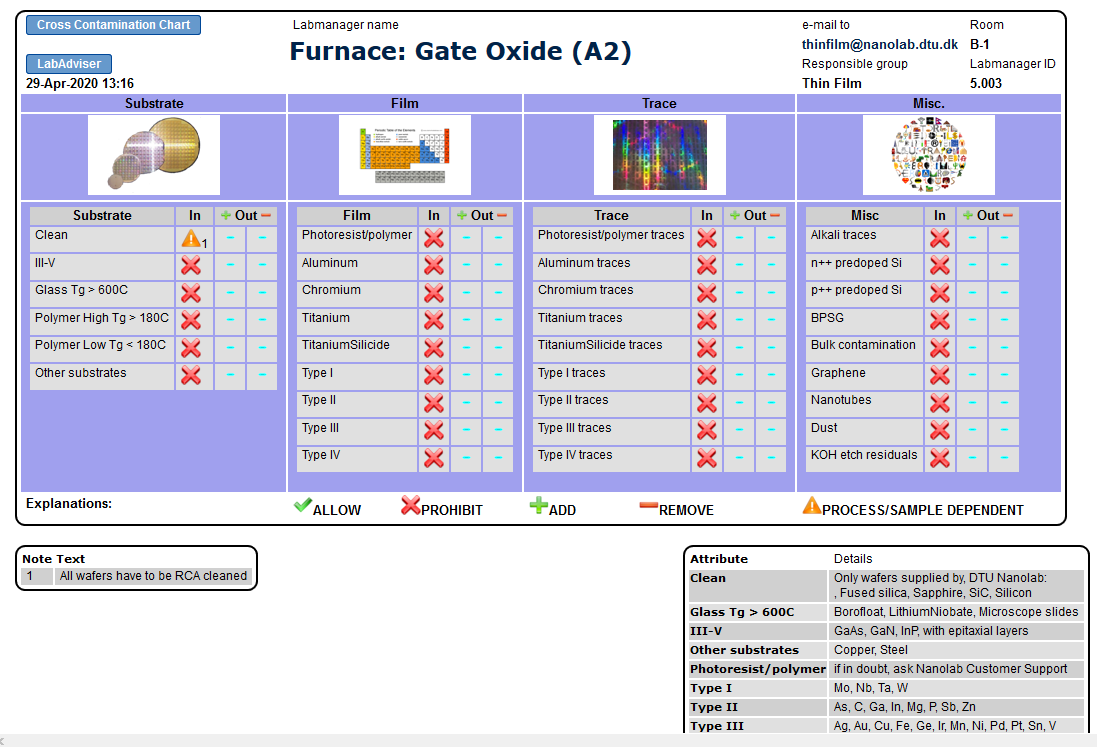 Before you use an equipment:

Check the cross contamination information in LabManager 
and/or LabAdviser to ensure that only allowed sample materials enter the equipment

Especially for furnaces: Check the RCA cleaning rules in the user manuals 

Contact the Thin Film group (thinfilm@Nanolab.dtu.dk), if you have any questions
[Speaker Notes: Only techniques at Danchip]
Thin film TPT course – 1st part
Introduction to thin films

Before you start – Material properties to consider

Overview of techniques

Equipment overview in LabAdviser

Thin film techniques – 1st part

Thermal oxidation

Electroplating
[Speaker Notes: SEM course contents]
Overview of techniques - How to make a thin film
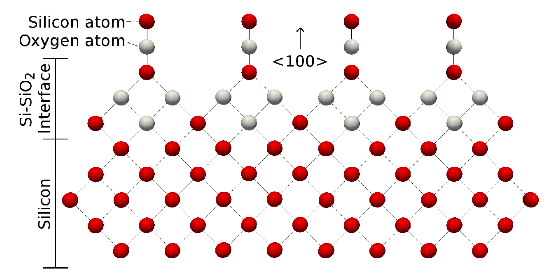 Thin films can be made either by growth or deposition
Growth
Adding gas + Surface atoms  Film growth
Consumes the substrate
Oxygen + Silicon wafer  Silicon oxide film
   (Dry thermal oxidation)
http://www.iue.tuwien.ac.at/phd/filipovic/node27.html
Deposition
Deposition on the surface without reaction with the substrate
   (Poly-crystalline silicon, Poly-Si)
SiH4
H2
Silicon
LPCVD deposition of Poly-Si
[Speaker Notes: Thin film can be made either by growth or deposition.

By growth, the film will be made from an adding gas plus surface atoms and that will consumes the substrate. 
The most common film that made by growth is a Silicon dioxcide film and it can be made by using silicon wafer as a substrate and adding oxygen gas in a hot environment.  The oxygen atom will react with silicon atom and form SiO2 .  

By deposition, the film will be made by just depositing on a substrate without any reaction with the substrate.]
Overview of techniques - Thin film growth and deposition techniques at DTU Nanolab
Growth
Thin film deposition
Thermal oxidation
Physical processes
Chemical processes
Sputter deposition
Evaporation
Chemical Vapor Deposition (CVD)
Atomic Layer Deposition (ALD)
Electroplating
DC Magnetron
E-beam
Thermal
Low Pressure CVD (LPCVD)
Thermal
RF Magnetron
Plasma
Plasma Enhanced CVD (PECVD)
Reactive
Ion beam
Others (diamond CVD)
1st part of the course (today)
2nd part of the course
[Speaker Notes: Only techniques at Danchip]
Thin film TPT course – 1st part
Introduction to thin films

Before you start – Material properties to consider

Overview of techniques

Equipment overview in LabAdviser

Thin film techniques – 1st part

Thermal oxidation

Electroplating
[Speaker Notes: SEM course contents]
Introduction: Thin film information in LabAdviser
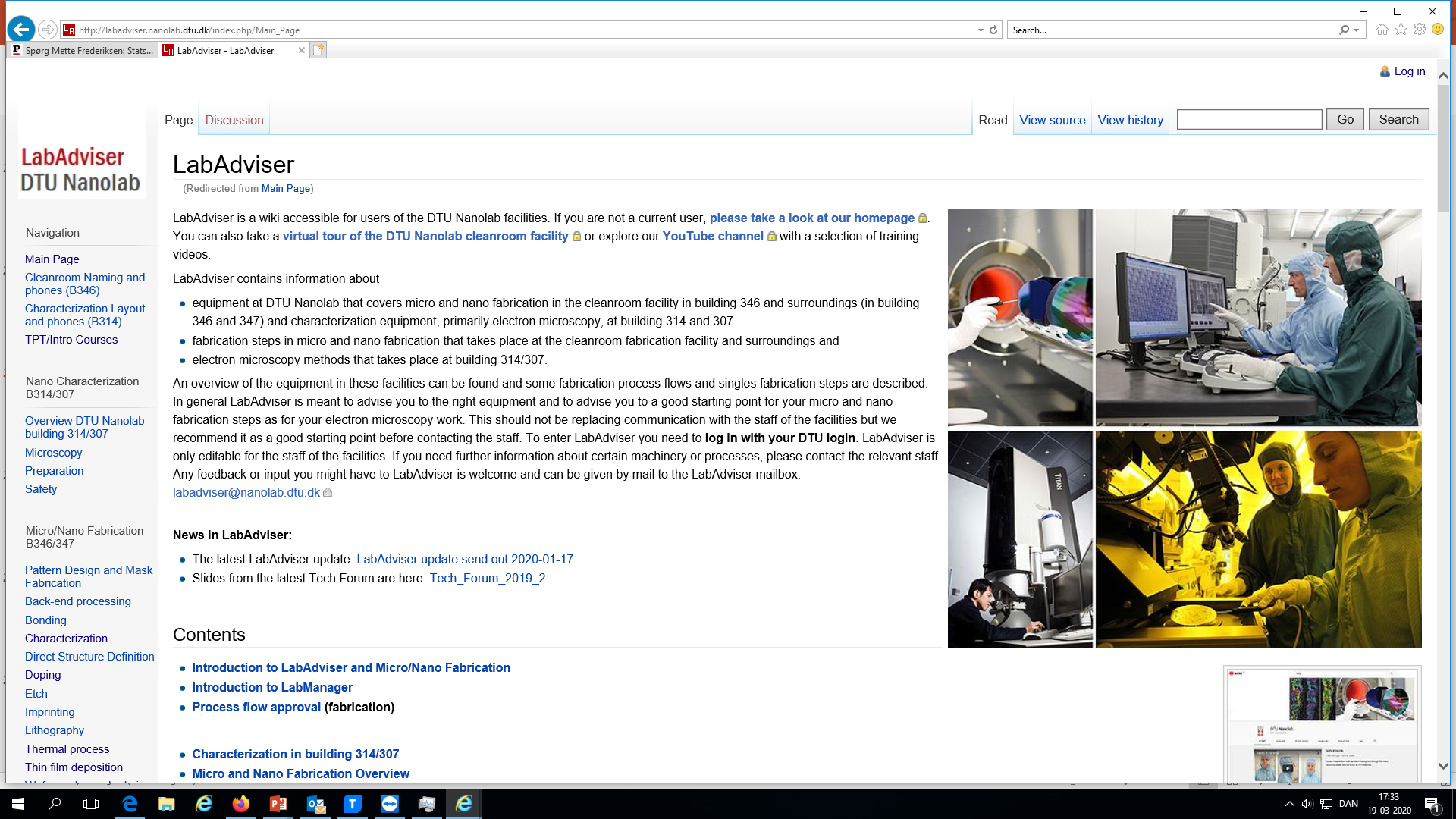 Remember: labadviser.nanolab.dtu.dk !
24
Thin film TPT course – 1st part
Introduction to thin films

Before you start – Material properties to consider

Overview of techniques

Equipment overview in LabAdviser

Thin film techniques – 1st part

Thermal oxidation

Electroplating
[Speaker Notes: SEM course contents]
Thermal oxidation of silicon
Silicon dioxide (SiO2) can be grown on silicon samples in a thermal oxidation furnace 
	

Two types of thermal oxidation:

Dry oxidation – Oxygen (O2) reacts with Si to form SiO2:


  

Wet oxidation – Water (H2O) vapour reacts with Si to form SiO2:



More details will come later…
Si(s) + O2(g) → SiO2(s)
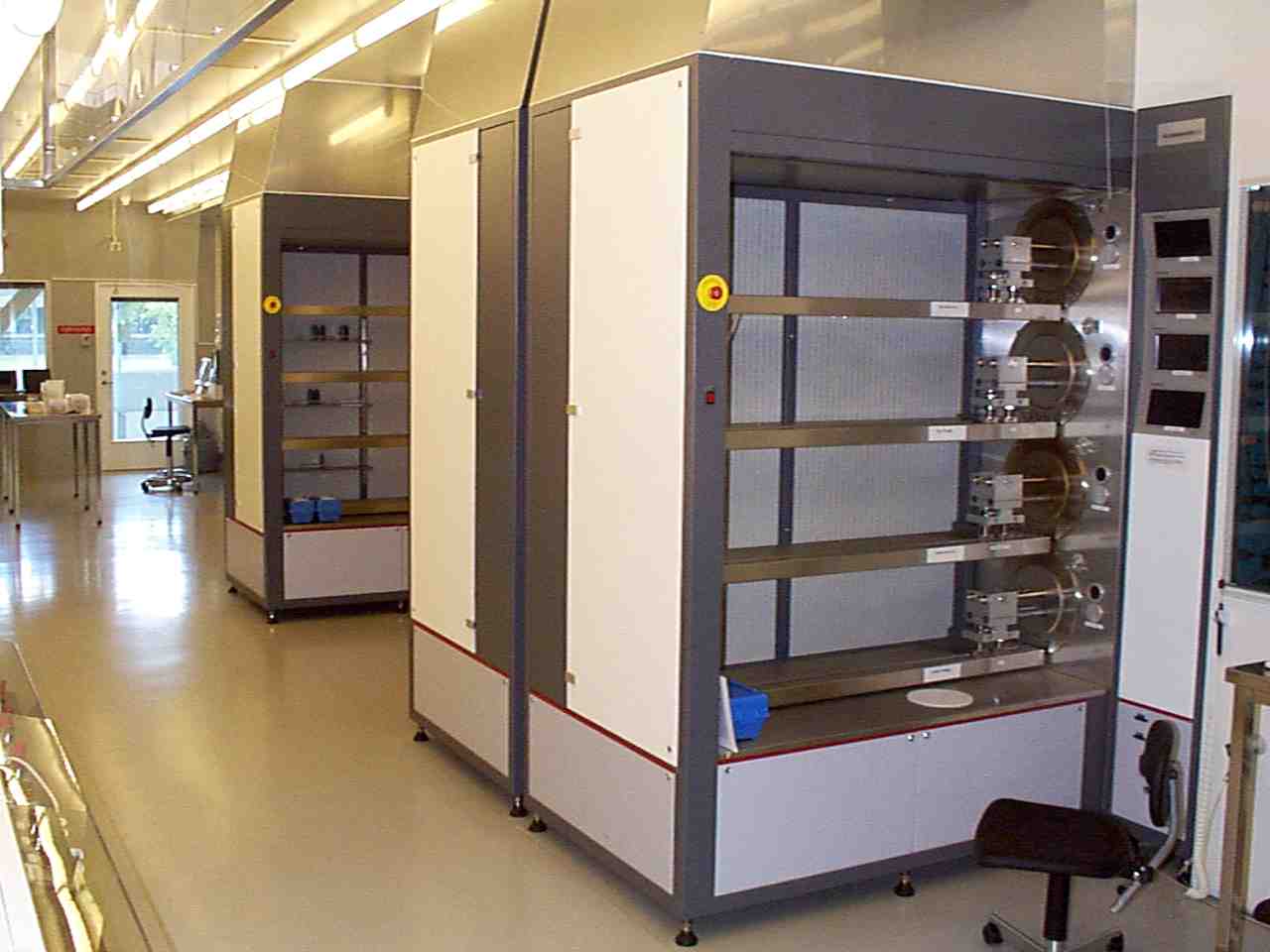 Si(s) + 2H2O(g) → SiO2(s) + 2H2(g)
A-, B- and C-stack furnaces in the cleanroom
The A- and C- stack furnaces are used for thermal oxidation
Thermal oxidation - Applications
Applications - What is thermal silicon dioxide (SiO2) used for?

Electrical insulating layers

Protecting silicon surfaces (passivation layers)

Gate oxide layers (< 100 nm dry oxide). Essential component in the gate of a MOSFET 

Optical layers

Sacrificial layers - Removed/sacrificed later in a process
SiO2 is etched very fast in HF (hydrofluoric acid) compared to Si
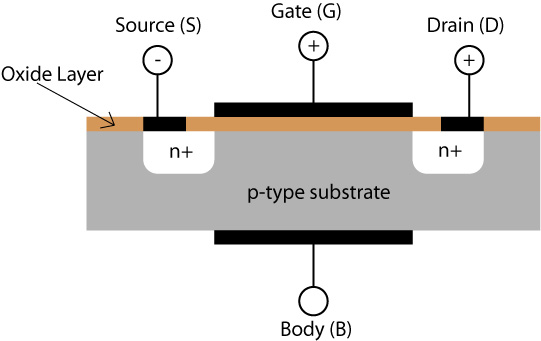 MOSFET (Metal-Oxide Semiconductor Field-Effect transistor)
https://www.doitpoms.ac.uk/tlplib/semiconductors/mosfet.php
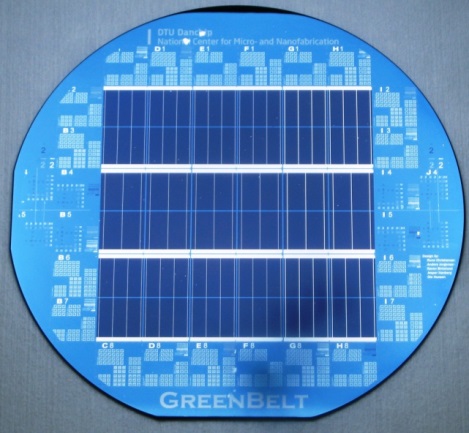 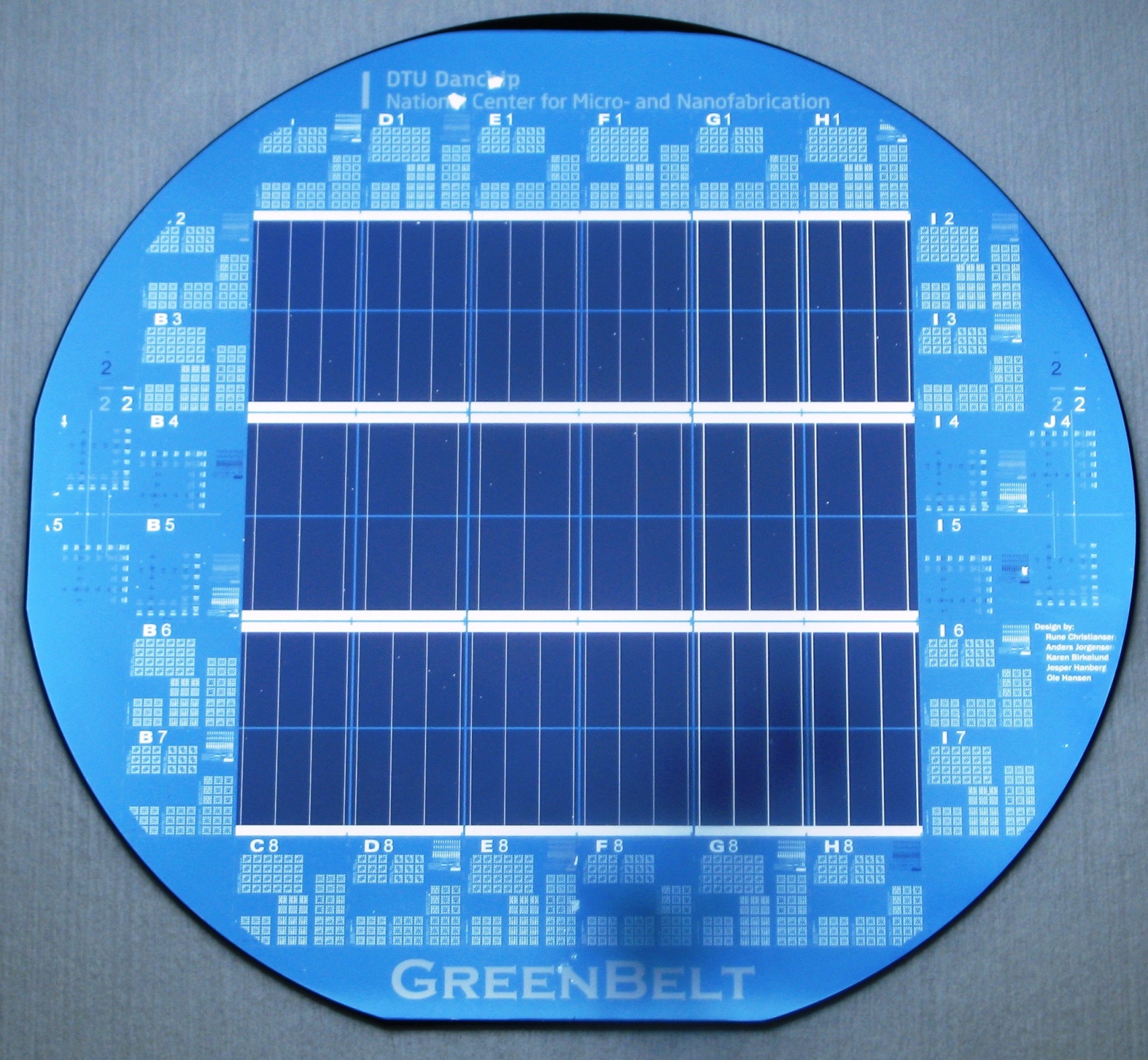 Reflective SiO2 coating on solar cell
[Speaker Notes: Gate oxide: Very thin thermal oxide located over the gate or active region of individual resistors]
Thermal oxidation – Furnace overview
Cleanroom
Service area
Heaters
For heating zone 1,2,3
To exhaust
Door
N2
(for purging and annealing)
Gas inlet
Wafers
O2
(for dry oxidation)
Quartz boat
Quartz tube
H2O vapour
(for wet oxidation)
Cantilever
Scavenger box
Torch/steamer/bubbler
Generates water vapour
Thermal oxidation – Furnace (wet oxidation)
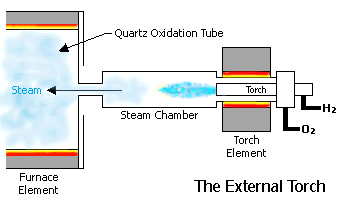 How to generate water vapour for wet oxidation

Torch







Steamer




Bubbler







All three solutions (torch/steamer/bubbler) are being used for the oxidation furnaces in the cleanroom.
H2 and O2 are combined in a quartz torch. 
The torch is heated to > 800˚C. At this temperature H2 will ignite and burn with O2 into steam (2 H2 + 1 O2 → 2 H2O). 

+   High quality and uniform steam 
-    High temperature, H2 is explosive
http://www.processpecialties.com/thermox.htm
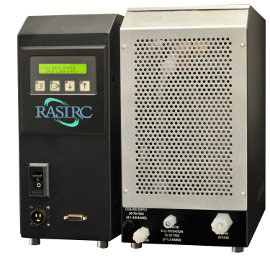 A heater generates steam from DI water. 
The steam is purified by a non-porous membrane, that only allows water molecules to pass.

+    Low temperature, only DI water needed
O2/N2 carrier gas is bubbled through a glass bubbler that contains DI water near the boiling point. Thus water vapour is added to the carrier gas.
Towards the gas inlet on the furnace, the water vapour is heated further to obtain steam. 

+   Cheap and simple solution
-    Less clean and uniform steam 
-    The bubbler has to be filled with water manually
Steamer
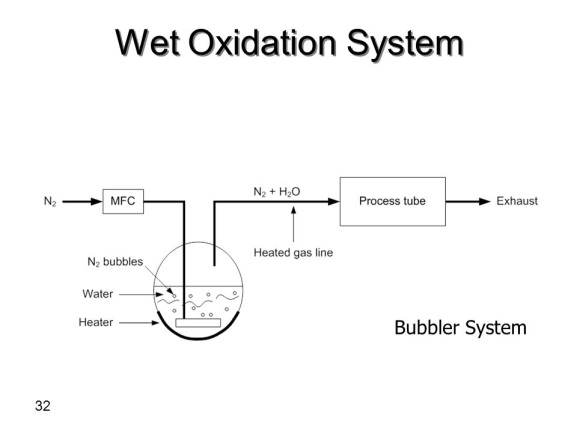 Furnace tube
[Speaker Notes: How to generate water vapour for wet oxidation
Torch: H2 and O2 are combined in a heated to > 800˚C  quartz torch. H2 ignites and burn swith O2 into steam (2 H2 + 1 O2 → 2 H2 O)
Steamer: Steam is generated from DI water by a heater. The steam is purified by a membrane, that only allows water molecules to pass
Bubbler: N2  or O2  is carrier gas is bubbled through a bubbler with DI water near the boiling point. The water vapor is heated further to obtain steam 


The RHS adds controlled amounts of pure water vapor directly into any carrier gas stream. Needing only filtered house de-ionized (DI) water and power, the system delivers precise amounts of water vapor into atmospheric processes. The RHS is an integrated water vapor delivery system featuring adaptive closed loop control. Process parameters are set through automated process recipes or the controller touchscreen. Internal pressure, flow and temperature sensors provide feedback to the control system, which automatically adjusts operations to maintain required temperature and concentration stability. The RHS consists of a non-porous membrane that excludes particles, micro-droplets, volatile gases, and other opposite charged species from being transferred to the carrier gas and ensures only water vapor is added. The membrane selects only the source gas molecules. Other contaminants in the liquid source cannot permeate across the membrane or enter the carrier gas stream, resulting in a saturated product that is consistent and pure.]
Thermal oxidation - Process
Oxidation process:

Load Si wafers in the furnace at 700˚C (standby temperature)

Raise the temperature to 800-1150˚C (oxidation temperature)

Flow O2 or H2O vapour through the furnace to oxidize the Si wafers

Flow N2 through the furnace (for annealing and purging)

Cool down the furnace to 700˚C

Unload the wafers
N2
(for purging and annealing)
O2
(for dry oxidation)
H2O vapour
(for wet oxidation)
Torch/steamer/bubbler
Generates water vapour
Thermal oxidation – Process requirements
Recap from earlier

Two types of thermal oxidation:

Dry oxidation – Oxygen reacts with Si to form SiO2:


  
Wet oxidation – Water vapour reacts with Si to form SiO2 :



Process requirements:

Gas flow: 
O2 or H2O vapour flow 
Typical flow: 1-5 SLM

High temperature: 
Typical oxidation temperature: 800-1150˚C

Atmospheric pressure:
~1 bar = 100 hPa (vacuum not required)
Si(s) + O2(g) → SiO2(s)
Si(s) + 2H2O(g) → SiO2(s) + 2H2(g)
DTU Nanolab has fixed recipes on most oxidation furnaces, e.g. 

	”WET1000” – Wet oxidation at 1000˚C
	”DRY1100” – Dry oxidation at 1100˚C

Users can change the oxidation time in the recipes to decide how thick an oxide layer they want to grow
Thermal oxidation – Properties
Process properties:

Growth on both sides of the wafers 

Batch process 

Good uniformity (<1.5 % non-uniformity over 30 4” wafers)

Very reproducible


General thermal oxide properties:

Very good electric insulator

Can be doped with boron or phosphorous

	At DTU Nanolab: Using PECVD or pre-deposition in other furnaces
	Other places: Using ion implantation
Thermal oxidation – Advantages and limitations
Wet oxidation

Advantages:

Faster oxidation rate

Maximum oxide thickness at DTU Nanolab ~3 µm  

Limitations:

Less dense amorphous film
Dry oxidation 

Advantages:

Very dense amorphous film

High quality film with few defects

Limitations:

Slow oxidation rate

Maximum oxide thickness at DTU Nanolab ~300 nm
Si(s) + O2(g) → SiO2(s)
Si(s) + 2H2O(g) → SiO2(s) + 2H2(g)
Why does dry oxide have a better quality than wet oxide?

H2 causes imperfections in wet oxide layers, and therefore these are less dense than dry oxide layers
[Speaker Notes: In wet oxides, hydrogen atoms liberated by the decomposition of the water molecules during oxidation, produce imperfections that degrade the oxide quality somewhat]
Thermal oxidation - Process
Important:

SiO2 is grown (not deposited like e.g. PVD, CVD and ALD layers) on Si wafers

The O2 or H2O vapour molecules (the oxidants) react with Si at the interface between the oxide layer and the Si surface. I.e. the oxidants have to diffuse through the already grown SiO2 layer to reach this interface

Advantage:

Contaminations on the Si surface moves to the outer SiO2 surface, thus the grown SiO2 layer is very clean
SiO2 layer
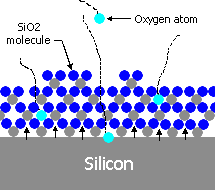 The oxidation reaction takes place at the SiO2-Si interface
http://www.processpecialties.com/thermox.htm
Thermal oxidation - Process
Question

Do you think that the growth rate for SiO2 is linear or non-linear as function of time? Explain why


There is no quick answer to this question…


The growth rate for very thin (some hundred nm) oxide layers is linear.

For thicker oxide layers the growth rate is not linear and decreases with time:

When the oxide layer grows, it takes longer and longer time for the O2 or H2O vapour molecules to diffuse through the already grown oxide layer and reach Si surface to form more SiO2
SiO2 layer
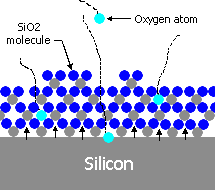 http://www.processpecialties.com/thermox.htm
The oxidation reaction takes place at the SiO2-Si interface
BREAK
Thermal oxidation – Process (Deal-Grove model)
The oxidation reaction occurs a the interface between the oxide layer and the Si surface

To understand the oxidation process, we first have to understand the kinetics of the oxide growth, 
i.e. how the oxidants are being transported to the Si surface.

Oxidants: O2 or H2O vapour molecules
What is going to happen for the oxidation to the place?

Oxidants in the gas steam are transferred to the gas-SiO2 interface

The oxidants diffuse through the already grown oxide layer to reach the SiO2-Si interface

The oxidants reach with Si at the SiO2-Si interface
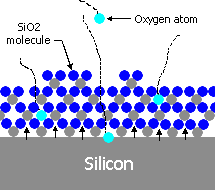 Gas-SiO2 interface
http://www.processpecialties.com/thermox.htm
SiO2 layer
SiO2-Si interface
Gas steam
(O2/H2O vapour)
Thermal oxidation – Process (Deal-Grove model)
Oxide thickness x
Gas steam (O2/H2O vapour)
Si sample
SiO2 layer
Cg
Cs
Co
Ci
F1
F2
F3
N1 values:
Dry oxidation: N1 for O2 = 2.2·1022   
Wet oxidation: N1 for H2O = 4.4·1022
(Si(s) + O2(g) → SiO2(s))
  (Si(s) + 2H2O(g) → SiO2(s) + 2H2(g))
[Speaker Notes: Flux: Number of molecules per second per cm2 (1/(cm2*s))

The fluxes are related to the concentration of the oxidants in the various regions:

C_G: Concentration of oxidants in the bulk of the gas
C_S: Concentration of oxidants right next to the gas-oxide interface
C_O: Contration of oxidants at the outher oxide surface 
C_i: Contration of oxidants at the inner oxide surface 

C*: Eqiulibrium concentration of the oxidizing species in the oxide 

1. 
h_G: Proportional constant/gas phase mass transfer coefficient
Ideal gas law: F1=(h_G/(kT))*(P_G-P_S)
Henri’s law: In equilibrium, the concentration of species within a solid is proportional to the partial pressure of that species in the surrounding gas)

3. 
K_S: Proprotional constant/reaction rate constant]
Thermal oxidation – Process (Deal-Grove model)
This equation is called the linear-parabolic Deal-Grove equation, and it predicts the oxide growth very precisely
[Speaker Notes: Three are three rates to consider:

The rate at which the gas molecules arrive at surface
The rate at which molecules diffuse through the already formed oxide layer
The rate at which the reaction occurs at the interface

In steady-state, all three rates are the same. Then the slowest rate becomes the limiting factor that determines the overall growth rate


Not a limiting factor
Limiting factor in the parabolic growth regime
Limiting factor in the linear growth regime 


F3 is related to the reaction between the Si and oxidants at the Si-SiO2 interface. 
The reaction is governed by the reaction rate of the oxidants

F2 is related to the diffusion of oxidants through the existing oxide layer. 
The oxidants move because of a concentration gradient]
Thermal oxidation – Oxide growth rate (Deal-Grove model)
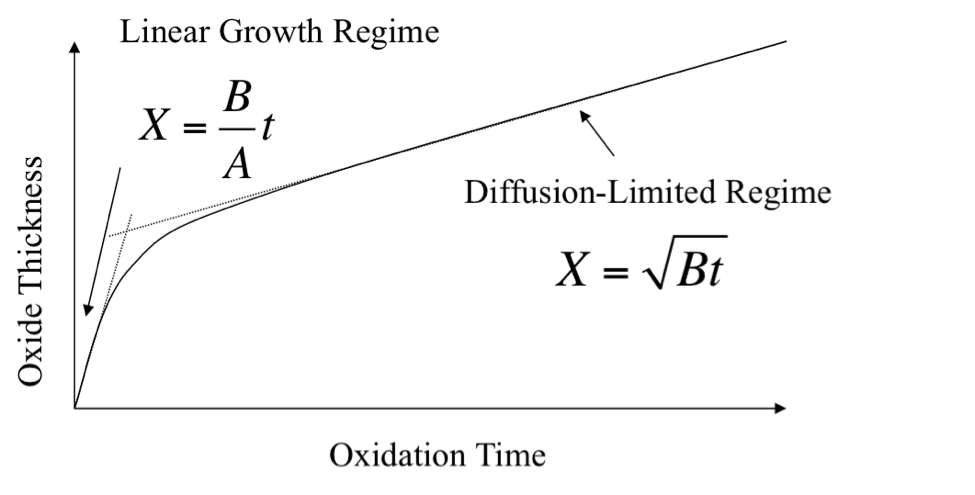 https://www.semitracks.com/newsletters/october/2014-october-newsletter.php
[Speaker Notes: The Deal-Grove model matematically describes the growth of an oxide layer on a Si substrate

The model assumes that the oxidation reaction occurs a the interface between the oxide layer and the Si surface]
Thermal oxidation – Experimental data
The graphs show experimental data from the A1 Boron Drive-in and Pre-dep furnace in the cleanroom
The curves are fitted from the numbers in the process log
Dry oxidation
Si (100) wafers
Wet oxidation
Si (100) wafers
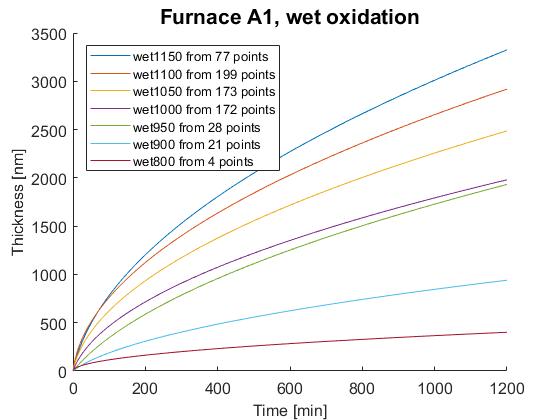 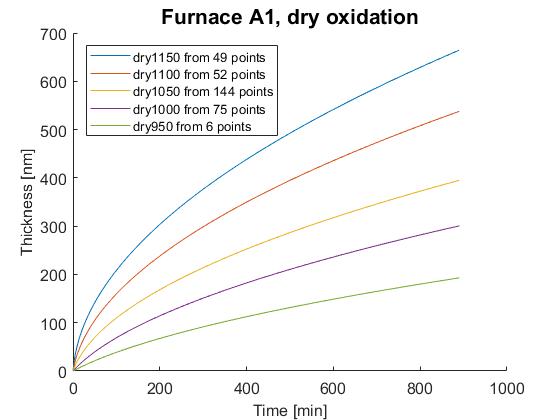 Oxide thickness [nm]
Oxide thickness [nm]
Oxidation time [min]
Oxidation time [min]
Oxide thickness as function of oxidation time for different oxidation temperatures
Thermal oxidation – Oxide growth rate (Deal-Grove model)
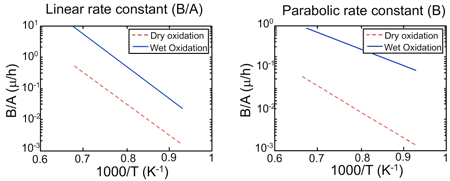 B/A (µm/hr)
B (µm2/hr)
https://nptel.ac.in/courses/103106075/30
C* values (for a given T):	  Dry oxidation: C* = 5.2·1016 
		  Wet oxidation: C* = 3.0·1019
Thermal oxidation – Limitations of the Deal-Grove model
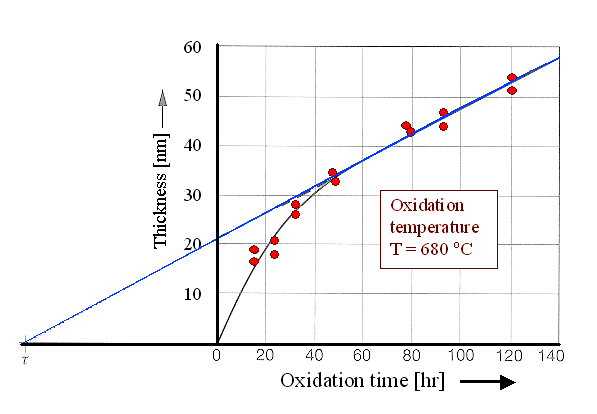 https://www.tf.unikiel.de/matwis/amat/elmat_en/kap_6/backbone/r6_2_1.html
Experimental data points
Extrapolated linear curve fitted to the Deal-Grove model
(assumption: xi = 21 nm at t = 0)
Thermal oxidation – How find the oxide thickness
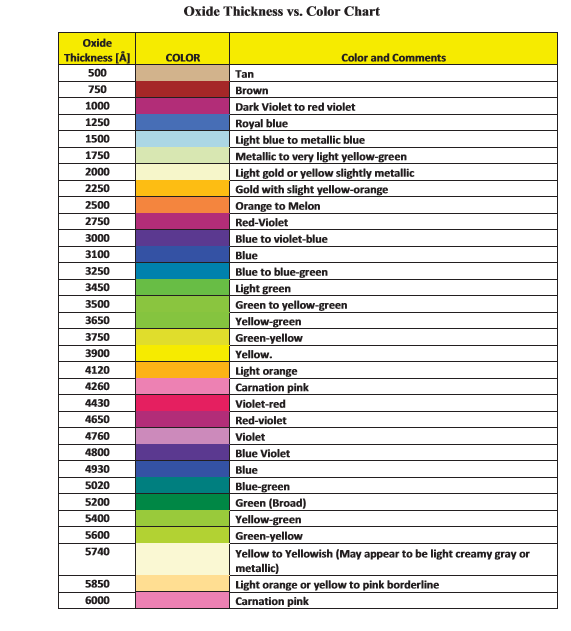 Question:
How can you tell how thick an oxide layer is?

Measure the thickness
Use an ellipsometer or spectrometer (Filmtek) or use an SEM (cleave the wafer first) 

Look at the wafer
The colour is determined by the SiO2 thickness

	The eye can tell the colour difference between two SiO2 layers        	having a 10 nm thickness difference
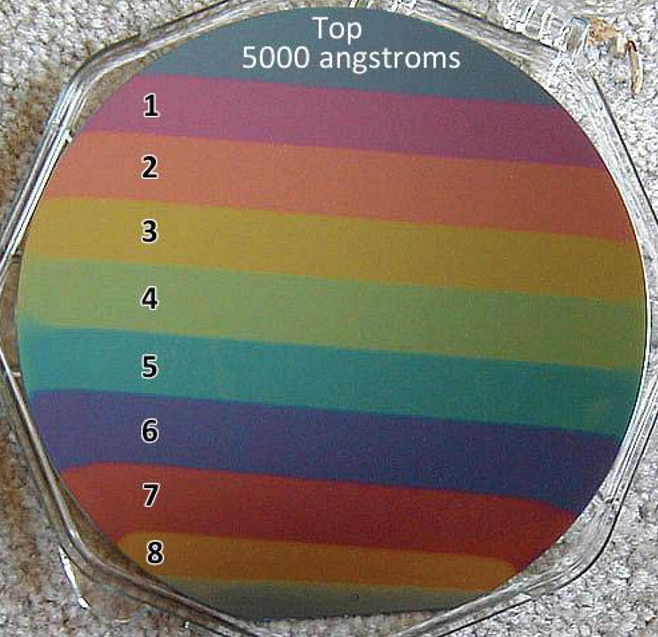 Si wafer with different SiO2 thicknesses
http://scme-nm.org/files/Rainbow_Activity_PG.pdf
Thermal oxidation – Crystal structure
Thermal oxide has an amorphous/porous crystal structure

43% of the space is occupied by SiO2 molecules


However, close to the Si/SiO2 interface thermal oxide has a crystalline structure.
Thermal SiO2
Amorphous structure 
Density 2.21 g/cm3
Quartz crystal lattice
Density 2.65 g/cm3
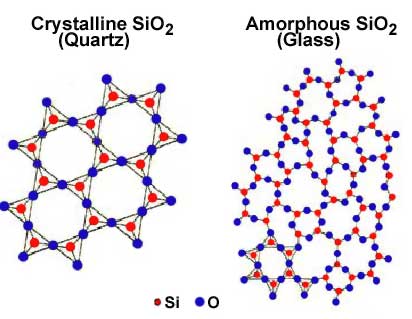 TEM image of a Si/SiO2 interface
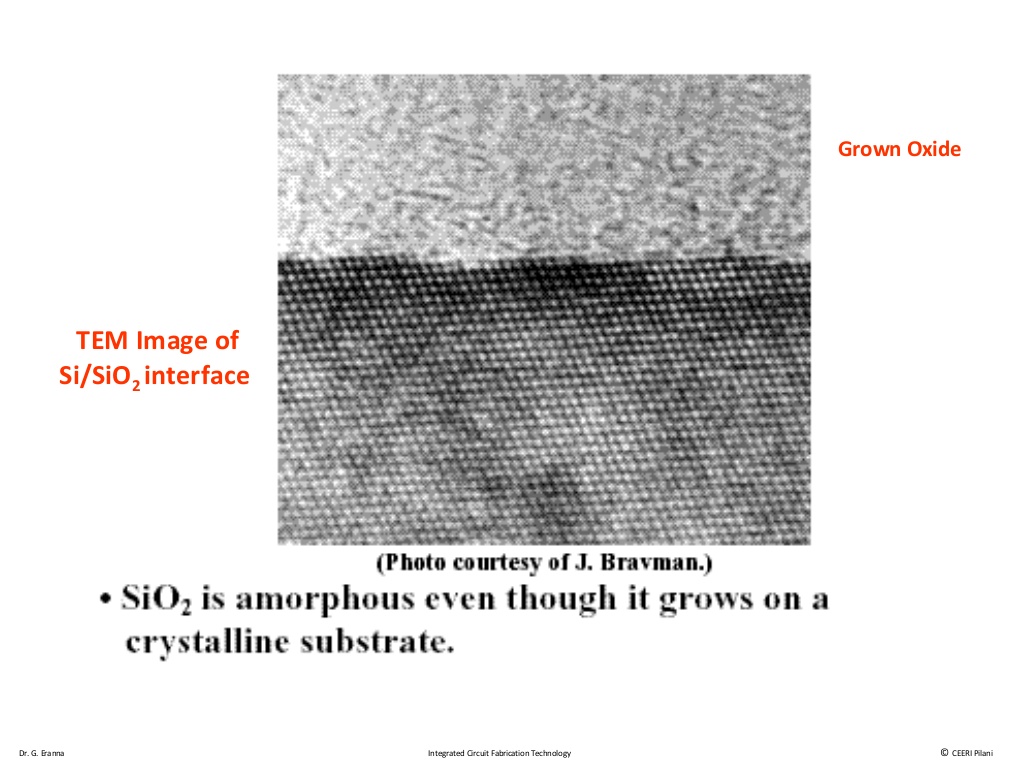 Thermal SiO2
Si
https://www.nde-ed.org/EducationResources/CommunityCollege/Materials/Structure/solidstate.htm
https://www.slideshare.net/bhargavveepuri/61-thermal-oxidation-12micro-tech2013
[Speaker Notes: Silicon dioxide has a tetrahedal structure]
Thermal oxidation – Oxide quality
It is only possible to grow a high quality oxide with a low impurity level in a very clean furnace
The amorphous crystal structure of the grown SiO2 layer allows O2 and H2O molecules to diffuse through it.

Also impurities, e.g. sodium and potassium, can diffuse through the SiO2 layer. 

So even a very small amount of impurities will affect the cleanliness of a furnace.












How to estimate the oxide quality?

Measure the break-down voltage (easy)
Measure the life-time (best, but time consuming as dedicated samples have to be made)
Before you use a furnace
Check the cross contamination information in LabAdviser and LabManager                            (select “Equipment Info” > “Cross contamination” under Basic Info)
Check the RCA cleaning rules
And contact the responsible persons, if you have questions

Example
The A-stack furnaces are some of the cleanest tools in the cleanroom. 
Only Si wafers are allowed in these furnaces, and all wafers have to be RCA cleaned.
Thermal oxidation – Si consumption and volume expansion
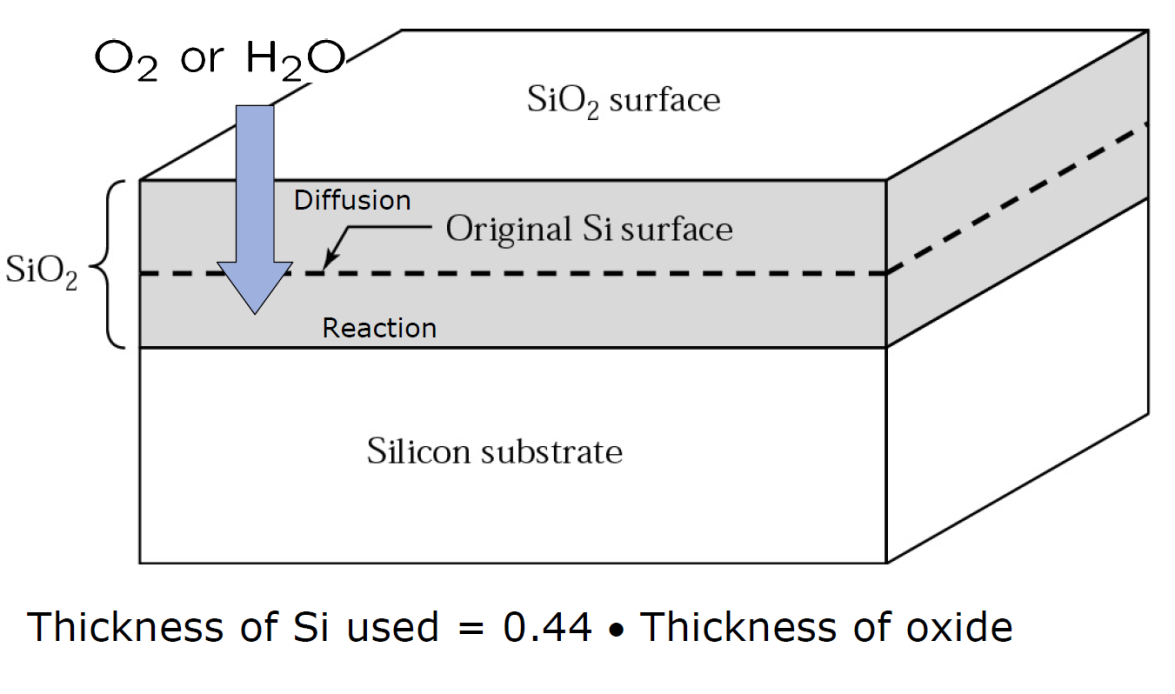 O2 or H2O vapour
Thermal oxidation – Stress
When a Si wafer is being oxidized, the volume can only expand upwards (not to the sides) 


Therefore thermal oxide has a high compressive stress
Before oxidation
After oxidation
Compressive stress 
– the SiO2 layer wants to expand

However, the stress will cancel out, when oxide is grown on both sides of a wafer
https://www.kth.se/social/upload/4f283b68f276541a2900000e/Lecture%205%20-%20Spring%202012.pdf
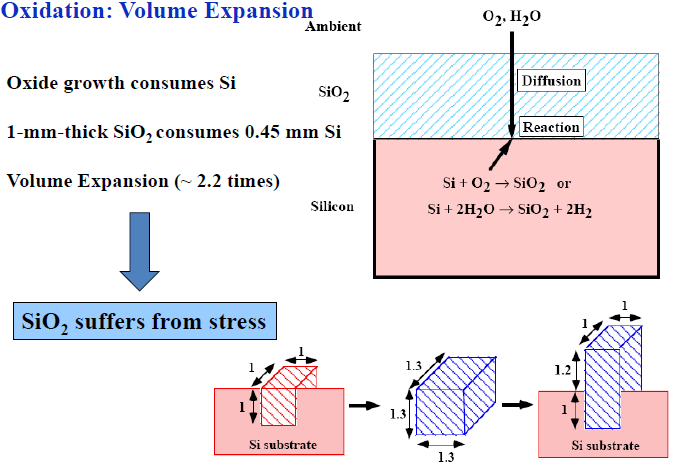 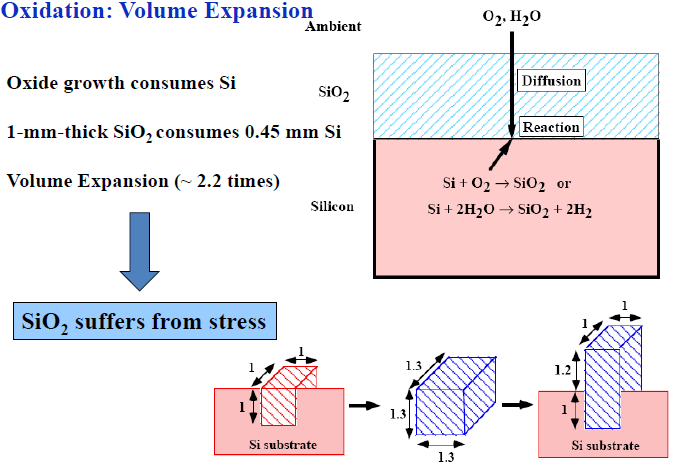 Thermal oxidation – Oxidation of structured samples
For structured samples, the oxide thickness will be smaller in edges compared to flat areas 

This is an advantage for e.g. for removal of scallops after DRIE (deep reactive ion etching)

But be aware of that Si is being consumed during the oxidation, and very narrow structures might therefore be completely oxidized
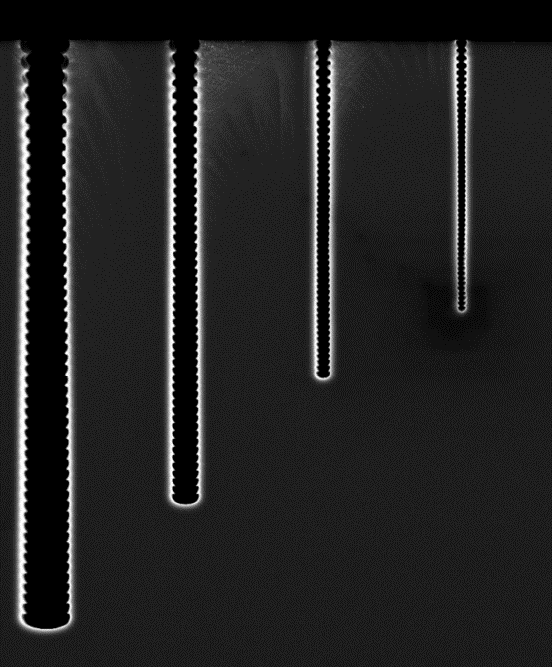 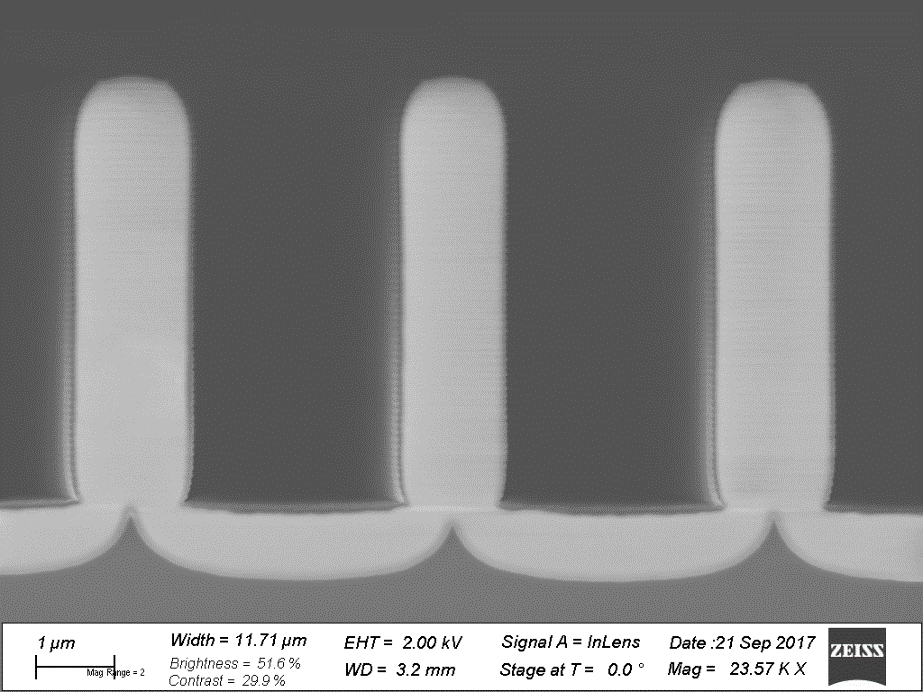 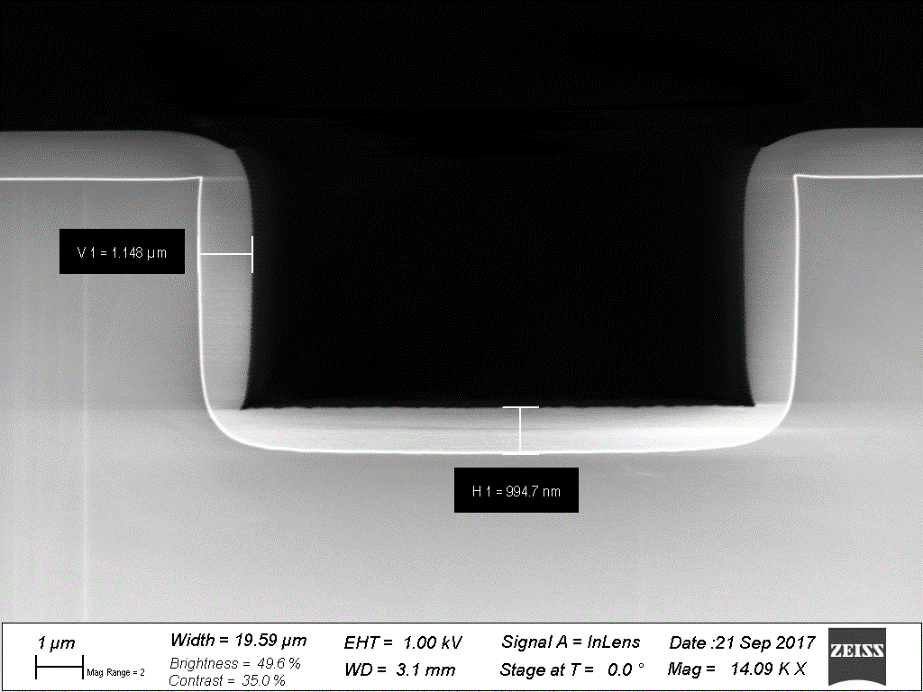 Cross section of 700 nm – 2 µm wide trenches with scallops
Cross section of 700 nm – 2 µm wide trenches with scallops
1500 nm
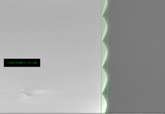 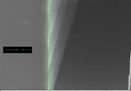 Scallops before 
oxidation
Scallops after 
oxidation
Structured Si sample that has been oxidized
Structured Si sample that has been oxidized
[Speaker Notes: Færdig]
Thermal oxidation – Oxidation of structured samples
Question:
Why is the oxide layer thicker on the sidewalls than in the bottom of the structures? 

The oxidation rate is not same for all crystal orientations
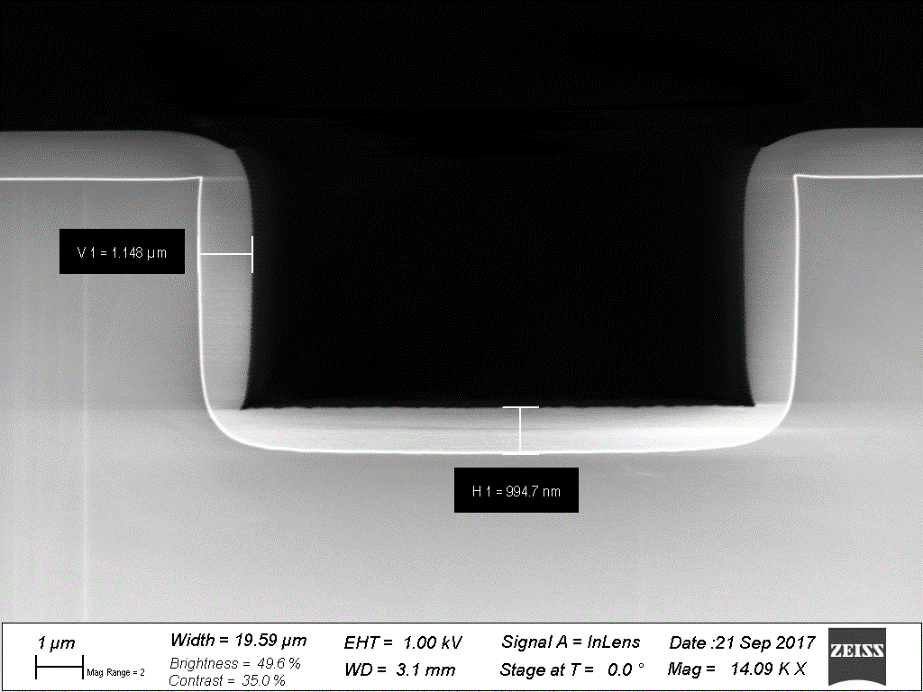 1150 nm
Si (110)
995 nm
Si (100)
Structured Si sample that has been oxidized
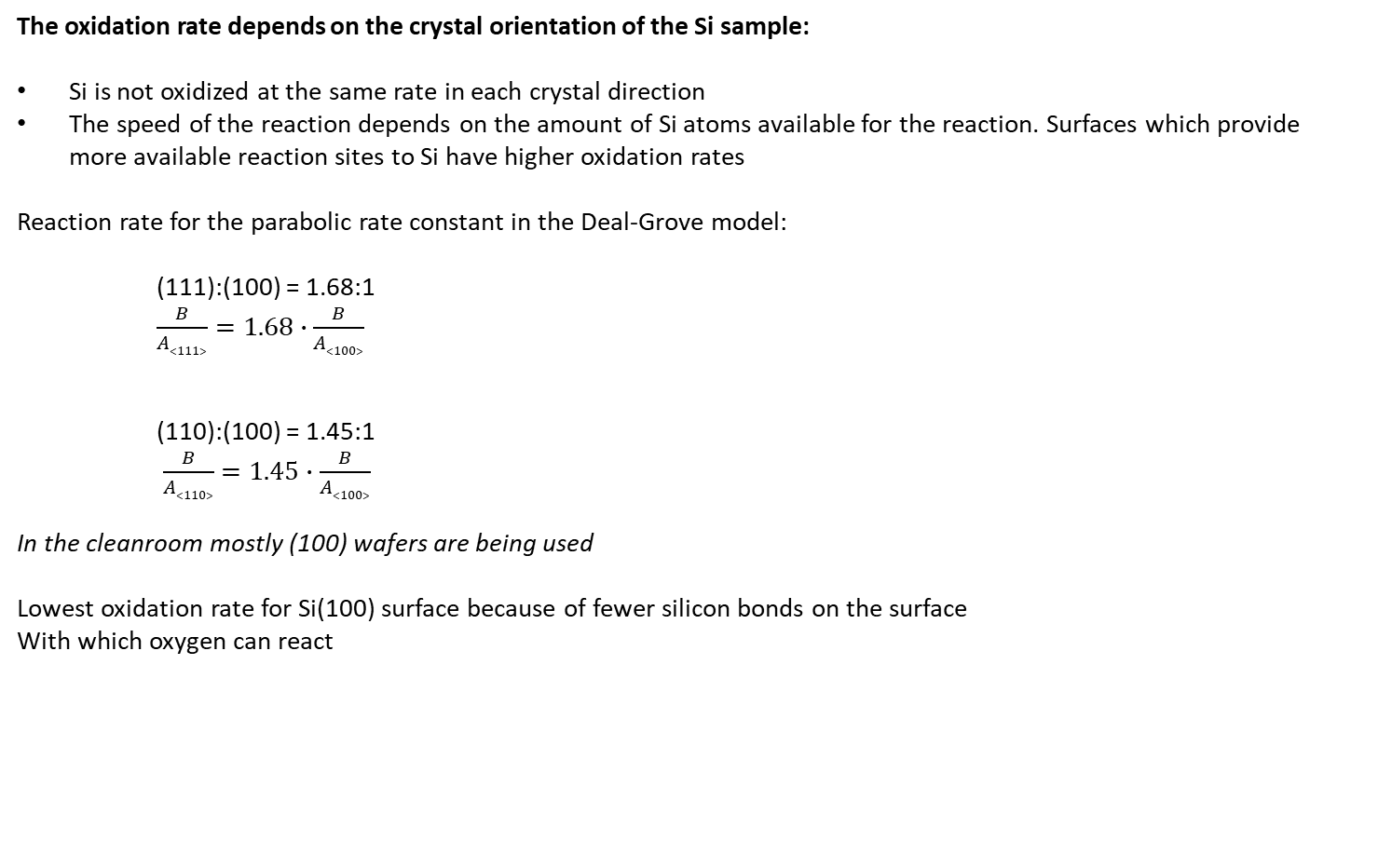 Thermal oxidation – Growth rate as function of crystal structure
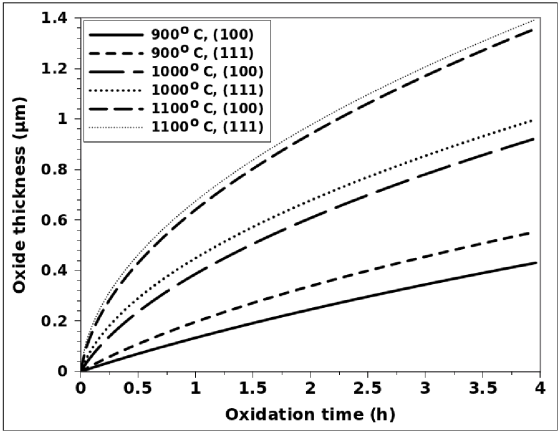 http://www.iue.tuwien.ac.at/phd/hollauer/node14.html
[Speaker Notes: In parabolic rate regime, the curves come closer together, because the oxidation rate is diffusion dependent 

of silicon atoms available for the reaction. It was found experimentally that surfaces which provide more available reaction sites to silicon have a higher oxidation rate [122]. The ratio for the parabolic rate constant in silicon crystal orientations (111):(100) was found to be 1.68:1.
Similarly, it has been suggested that the ratio for the parabolic rate constant in crystal orientations (110):(100) is approximately 1.45:1, noticeable on thicker oxide along sidewall surfaces.]
Thermal oxidation – Oxidation of doped Si wafers
For heavily doped wafers, the oxidation rate is faster than the Deal-Grove model predicts


Boron doped wafers (p+ doping):

Faster oxidation rate

Boron converts the oxide into borosilicate glass (boron-doped SiO2) that strains the lattice constant, 
so the O2 /H2O molecules diffuse faster through the layer than through undoped SiO2


Phosphorous doped wafers (n+ doping):

Faster oxidation rate, but only in the reaction limited regime

A defect region is created at the Si-SiO2 interface, and this increases the reaction rate
Thermal oxidation – Annealing after oxidation
An annealing is normally done after the oxidation
 

Advantages of the annealing:

Improve the oxide density

Repair atomic defects within the crystal structure

Remove dangling bonds at the Si-SiO2 interface

Reduce vacancies and dislocations at grain boundaries



   At DTU Nanolab the annealing time is normally 20 minutes, but the time can be adjusted. 

   The annealing is done at the same temperature as the oxidation.
[Speaker Notes: Virker annealing med N2? H2/forming gas bedst

Advantages of the annealing:
Improved the oxide density
Repair atomic defects within the crystal structure (from the Si wafer microsctructure?)
Remove dangling bonds at the Si-SiO2 interface
Reduce vacancies and dislocations at grain boundaries]
Thermal oxidation furnaces at DTU Nanolab
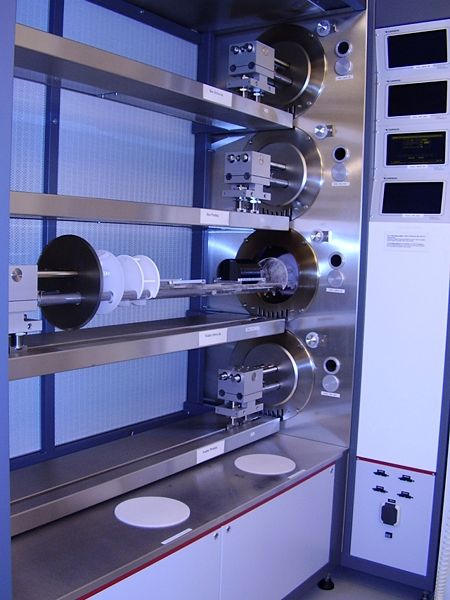 A-stack furnaces:

A1 Boron Drive-in and Pre-dep Furnace
Dry and wet dry oxidation (using a torch) of p-type Si wafers
Sample size: 4” wafers

A2 Gate Oxide Furnace
Dry oxidation of very clean Si wafers
Sample size: 4” wafers

A3 Phosphorous Drive-in Furnace
Dry and wet oxidation (using a torch) of n-type Si wafers
Sample size: 4” wafers
A-stack furnaces
Thermal oxidation furnaces at DTU Nanolab
C-stack furnaces:

C1 Anneal Oxide furnace
Dry and wet oxidation (using a steamer)
Sample size: 4” and 6” wafers

C2 III-V Oxidantion furnace
Wet oxidation (using a bubbler) of samples with III-V materials
Sample size: 4” and small samples
Being tested at the moment

C3 Anneal Bond furnace:
Dry and wet oxidation (using a bubbler)
Sample size: 4” wafers
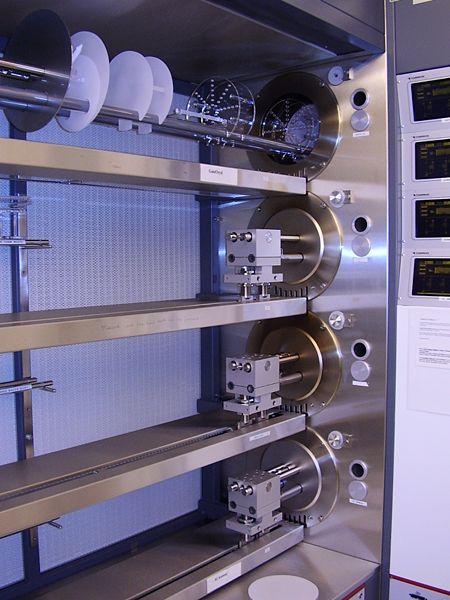 C-stack furnaces
Thermal oxidation furnaces at DTU Nanolab
Multipurpose Anneal furnace
Dry oxidation of ”dirty” samples (e.g. samples with metals)
Sample size: Small samples, 4” and 6” wafers
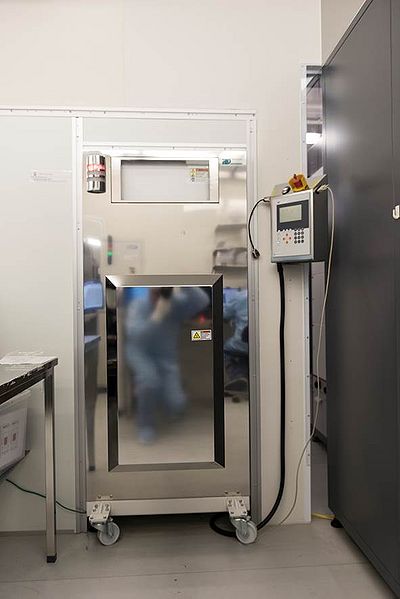 Furnace reponsible persons
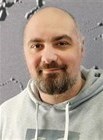 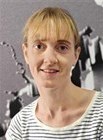 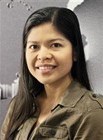 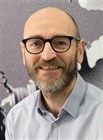 Multipurpose Anneal furnace
Pernille   Patama      Roy      Darmin
Thin film TPT course – 1st part
Introduction to thin films

Before you start – Material properties to consider

Overview of techniques

Equipment overview in LabAdviser

Thin film techniques – 1st part

Thermal oxidation

Electroplating
[Speaker Notes: SEM course contents]
Electroplating
Embossing/imprinting
Electroplating is an electrochemical deposition technique for deposition of thick metal layers
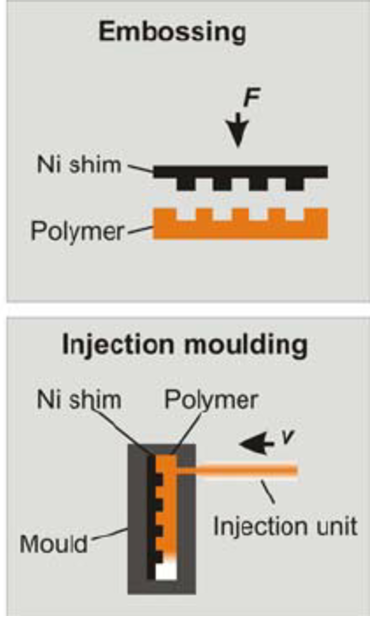 At DTU Nanolab, thick Ni layers (up to 700 µm) is deposition by use of electroplating

Ni electroplating is typically used to transfer structures from Si wafers to Ni shims







Application examples:

Foils for embossing/imprinting (100-200 µm Ni)

Stamps for injection moulding (≈350 µm Ni)
Process:

Make structured Si wafer (with seed layer)

Ni electroplating

Remove Si wafer to release Ni shim
Injection molding
Si
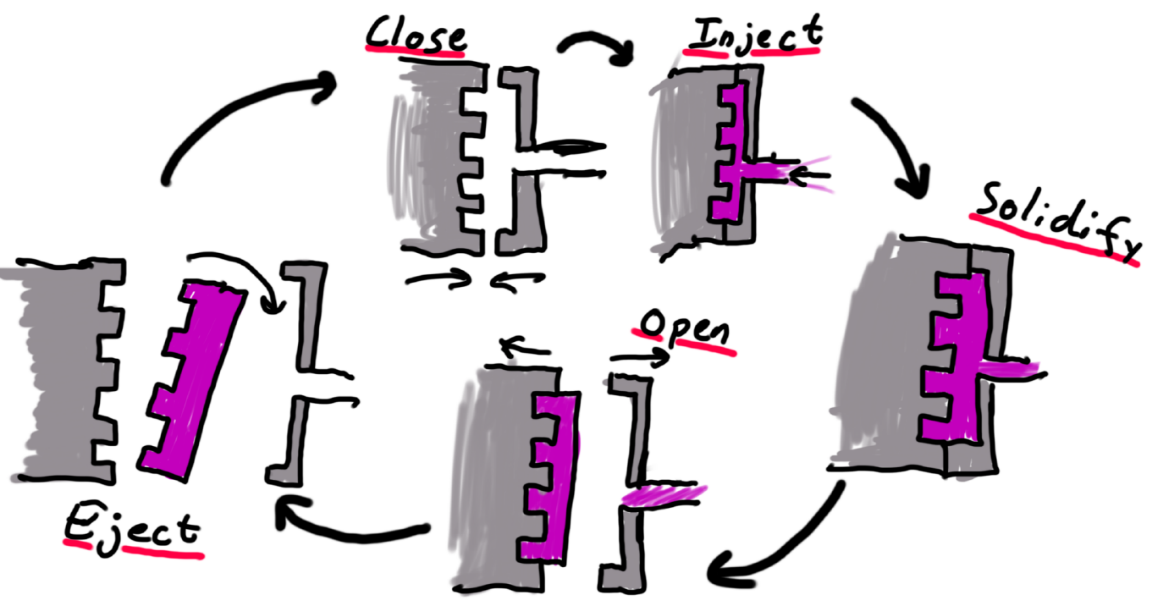 Ni
Electrolyte containing Ni ions
Electroplating – Process (electroplating of Ni)
Anode (+)
Titanium basket with Ni pellet
Cathode (-)
Sample
Electroplating is an electrochemical deposition technique
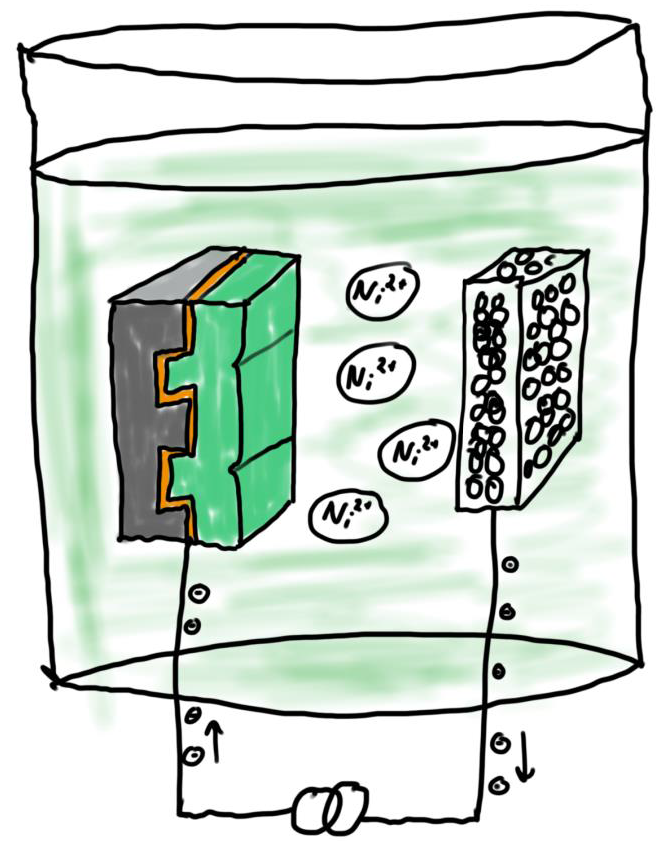 Si wafer
Conducting seed layer
(aq): in aqueous solution
(s): solid
Electroplated Ni layer
[Speaker Notes: The plating bath is an aqueous solution of nickel sulfamate, borid acid and sulfamate acid 

Ni ions are transported from anode to cathode 
Ni is deposited at the cathode, when positively changed Ni ions are discharged]
Electroplating – Sample requirements
Sample requirements:

Sample size: 50, 100 and 150 mm wafers
Wafer thickness: ~350-1000 µm
Sample materials must be compatible with the electrolyte


Electroplating can only be done on wafers with a conducting surface

For instance, Si wafers can be covered by a thin (~50-100 nm) seed layer of Ti/Cr+Au or NiV (nickel-vanadium) using PVD deposition.  


Important: 

All parts of the wafer surface, including sidewalls on high aspect ratio structures, must covered with a uniform conducting seed layer. 

Sputtering is the preferred PVD method to cover wafers with a seed layer, because it gives a good step coverage. 
More info in the 2nd part of this course…

A dedicated wafer holder has to be used in the sputter coater to ensure deposition in the edge of the wafer surface - and thus electric edge contact in the electroplater.
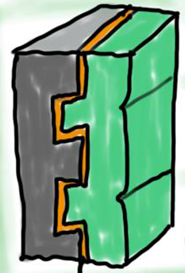 Si wafer
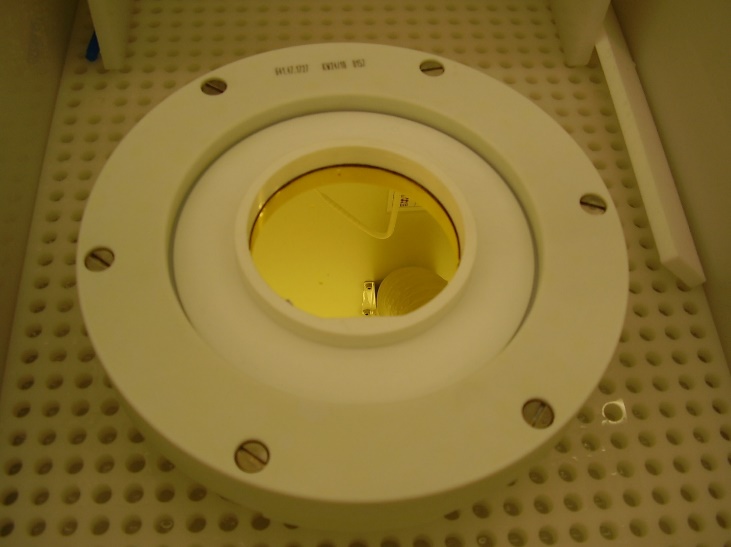 Conducting seed layer
Electroplated Ni layer
Electroplater sample holder with 4” wafer
[Speaker Notes: Nickel-Vanadium is used, becaues nickel is oxidizing too fast and becomes non-conductive

Au alone on Si is not allowed (poor adhesion, delaminates and causes clogging of filters).]
Electroplating – Process
The deposition rate is controlled by:

The charge [Ah]

The current density [A/dm2], i.e. current and the wafer size
The deposition rate increases with the current density 

But a low current density often has to be used - Why?

Improve filling of structures

Better uniformity 

Lower surface roughness

More hard surface
Electroplating – Process example
Example:

DTU Nanolab has three standard programs for deposition of 350 µm Ni on 4” Si wafers coated with ~100 nm NiV.


The maximum current [Imax] and thus the deposition 
time is different for the three programs

The charge is 18.3 Ah for all the programs
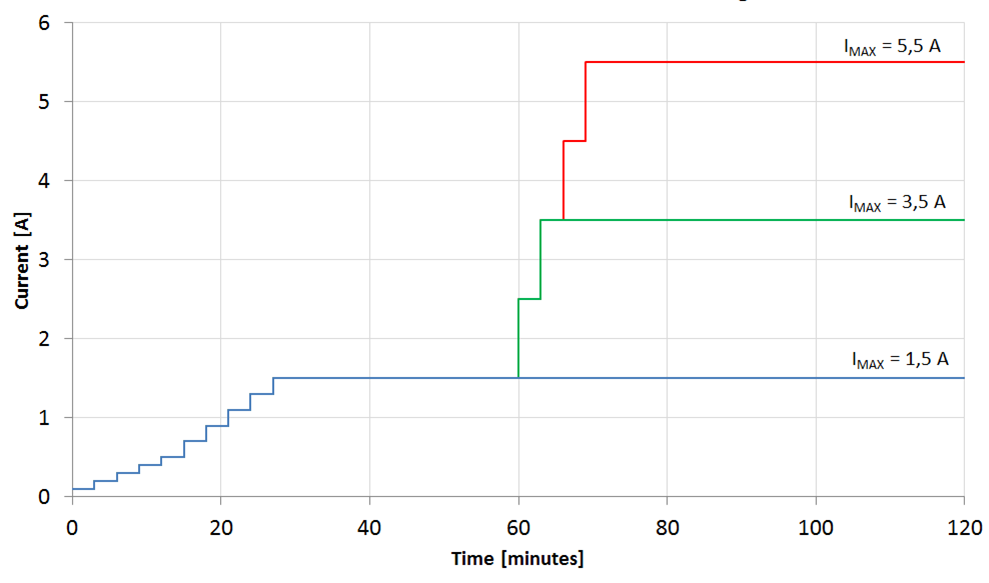 The depositions starts with a slow current ramping to avoid wafer (and sample holder) damage, as the seed layer cannot conduct high currents.
Current [A]
Time [minutes]
Electroplating at DTU Nanolab
Typical process results 

Thickness of deposited Ni layer: ~50-700 µm

Uniformity of deposited Ni layer: 2-10%




Contact email:
wetchemistry@nanolab.dtu.dk
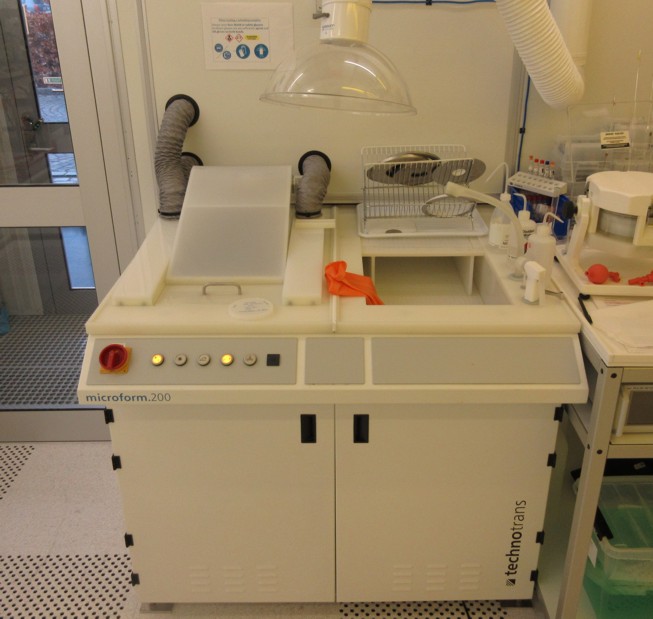 Reponsible person:
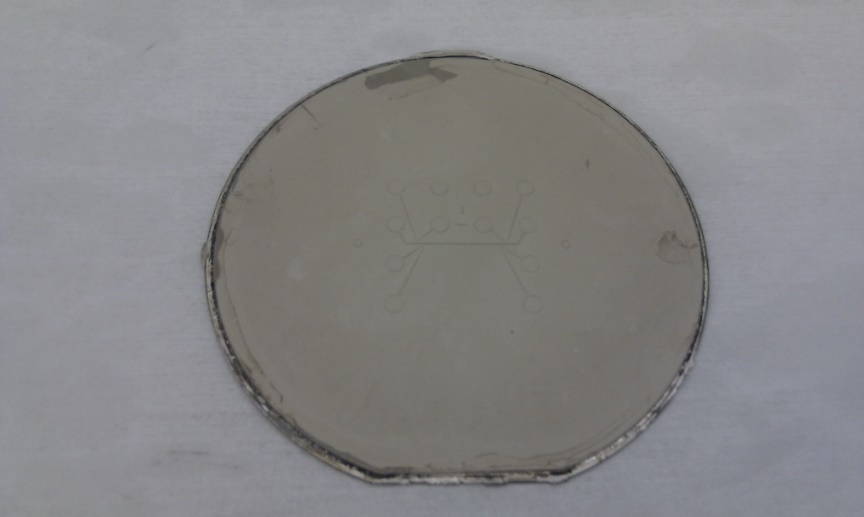 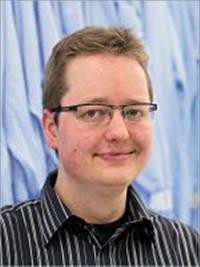 Claus, choi@dtu.dk
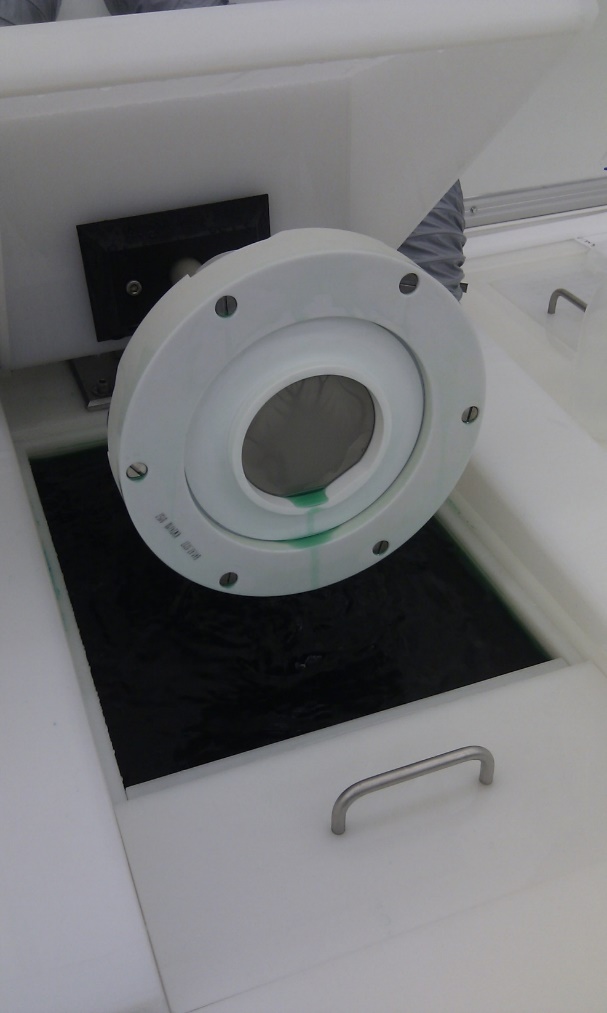 Electroplater (Electroplating-Ni) in the cleanroom
Ni shim with micro channels made by electroplating
Wafer mounted in a sample holder above the electrolyte
Thanks for your attention
Please send feedback, questions and comments to thinfilm@nanolab.dtu.dk
Or contact one of the responsible persons

For training, please contact training@nanolab.dtu.dk